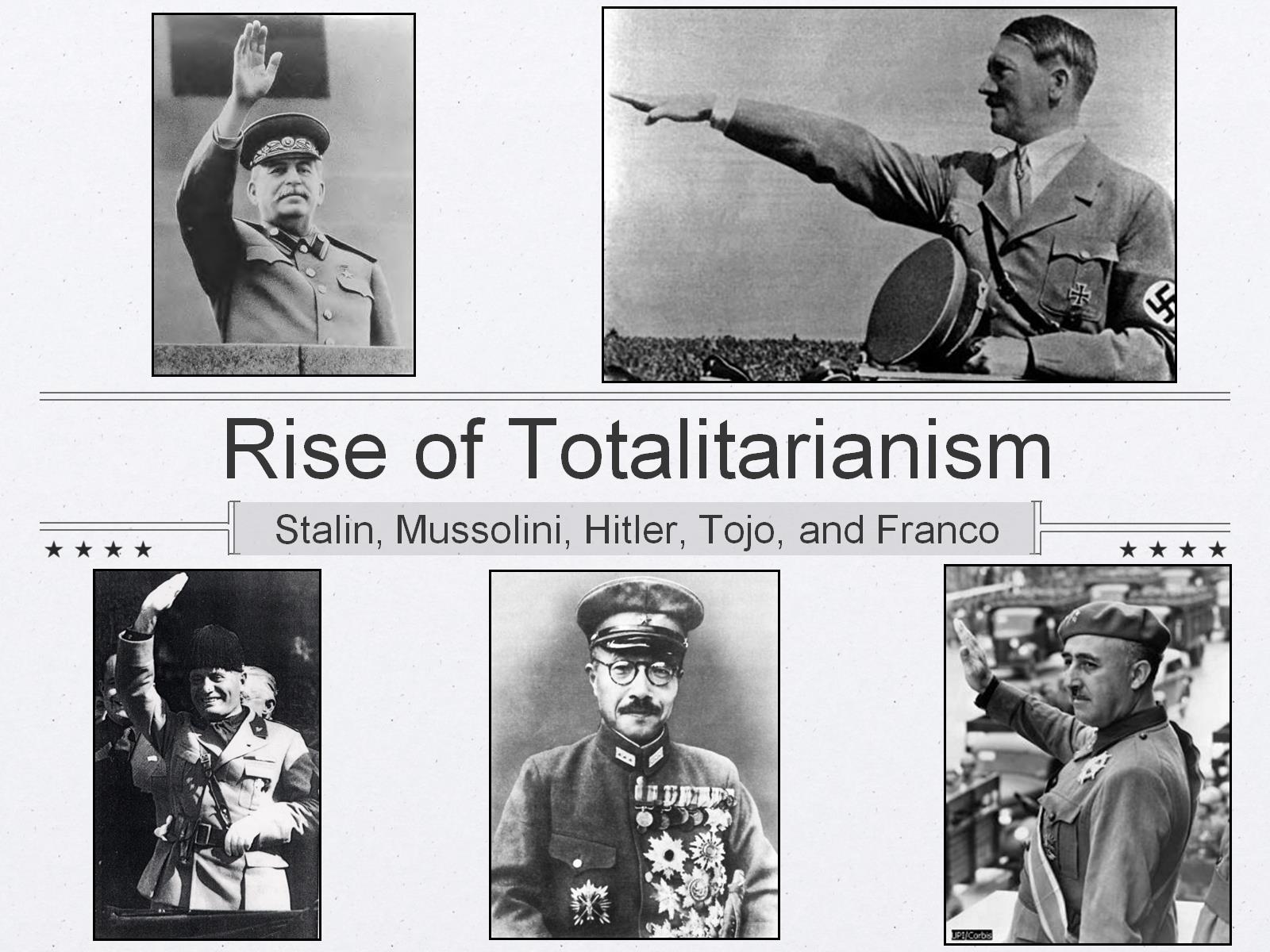 Rise of Totalitarianism
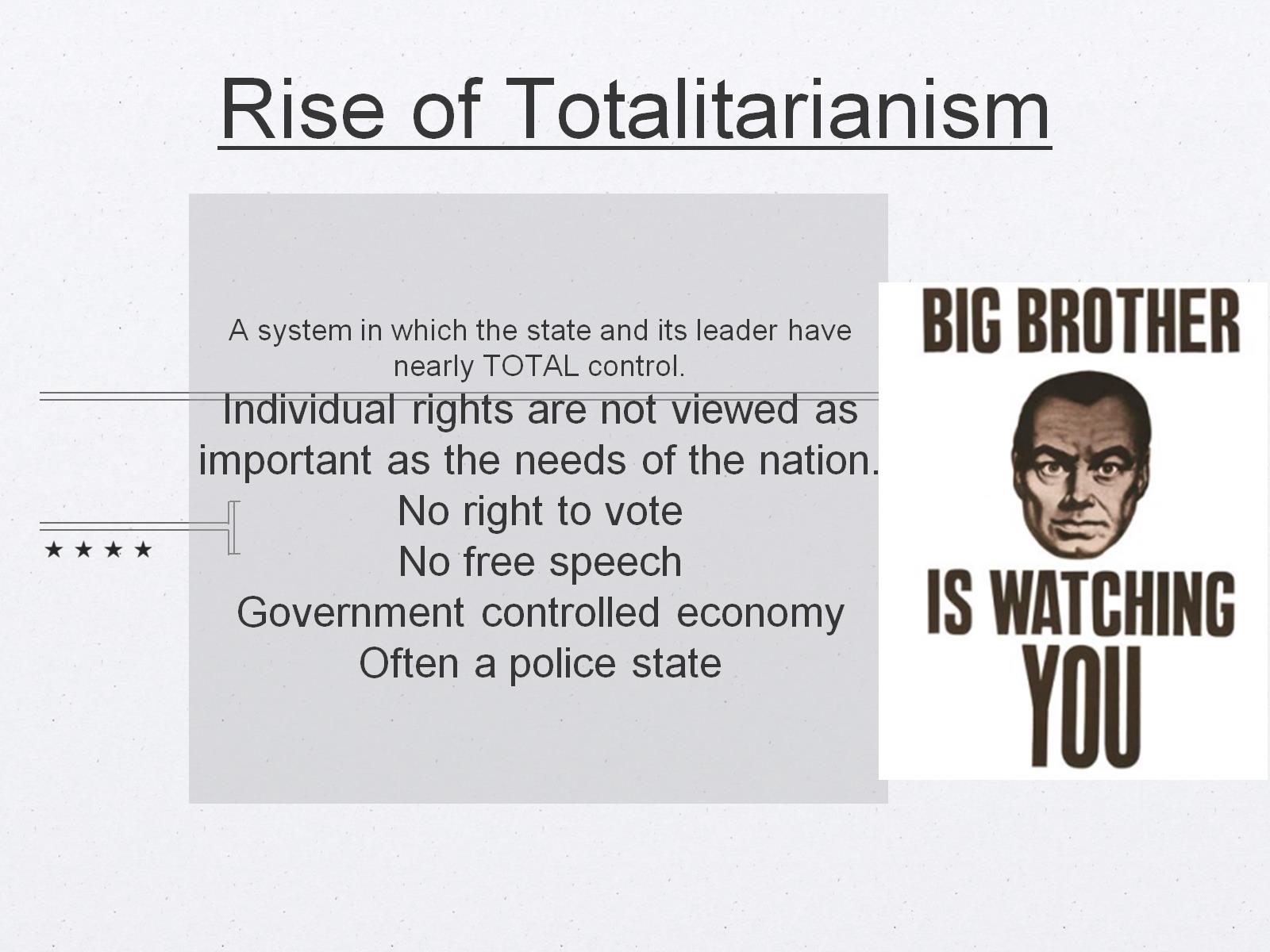 Rise of Totalitarianism
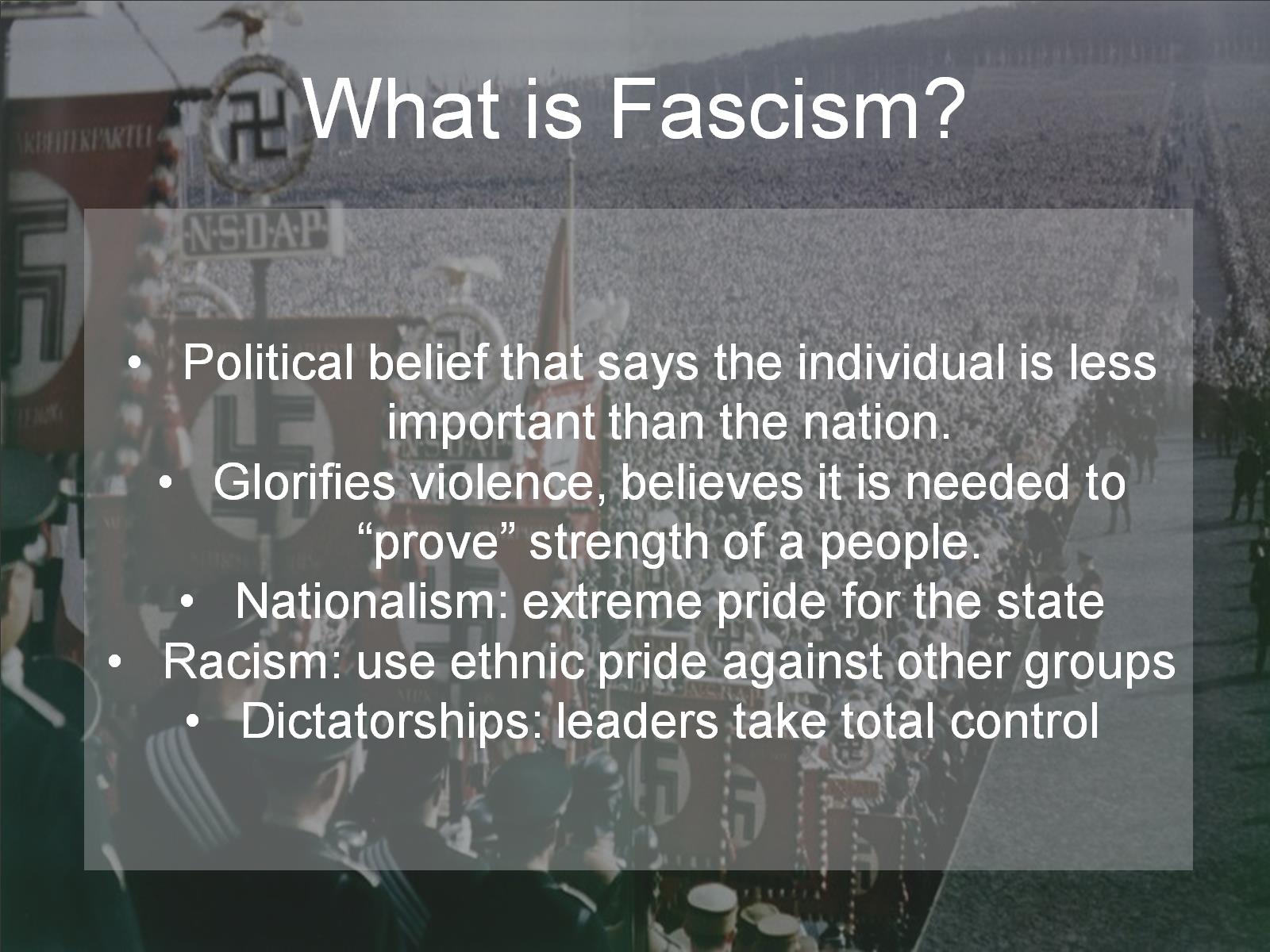 What is Fascism?
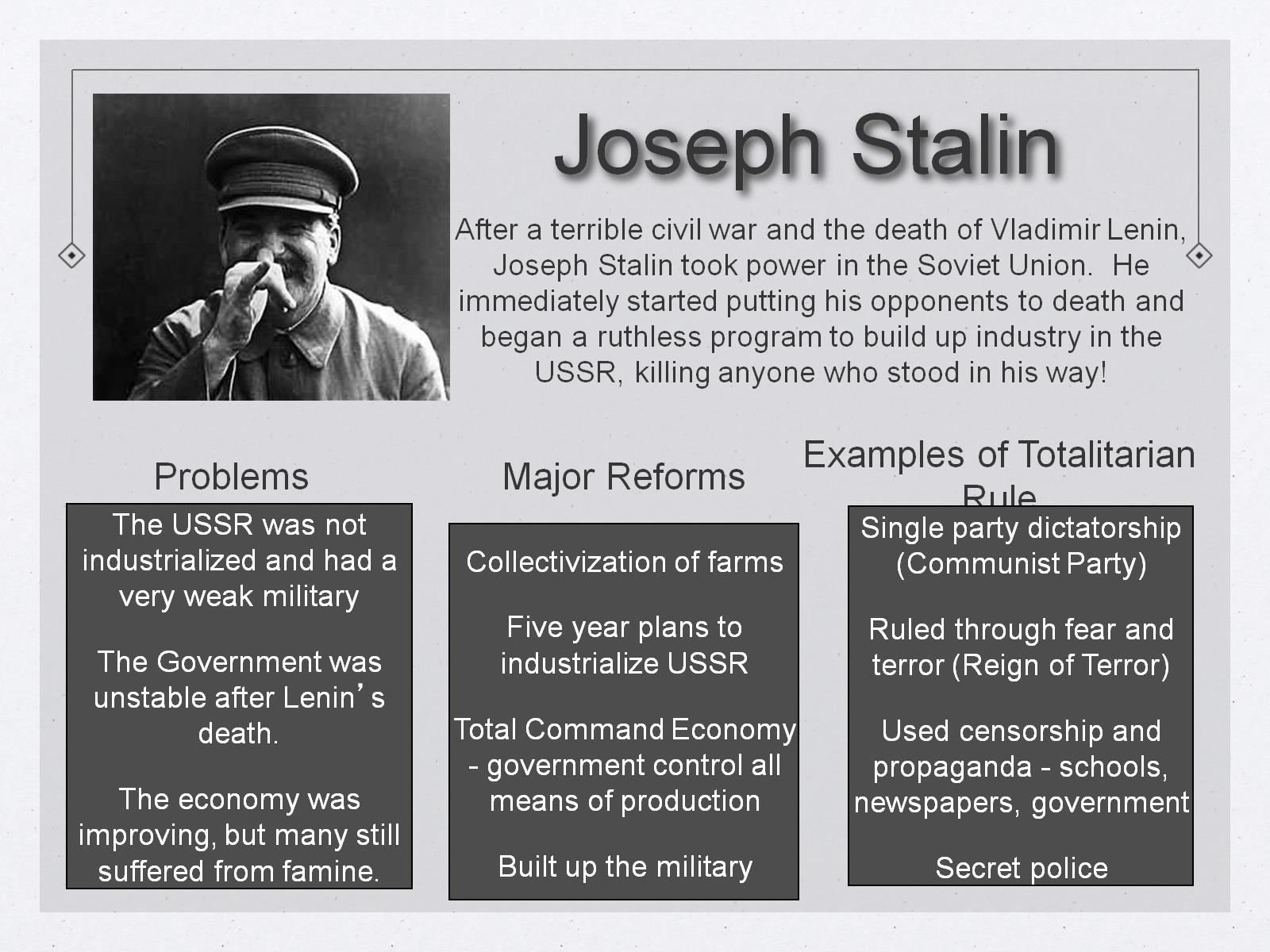 Joseph Stalin
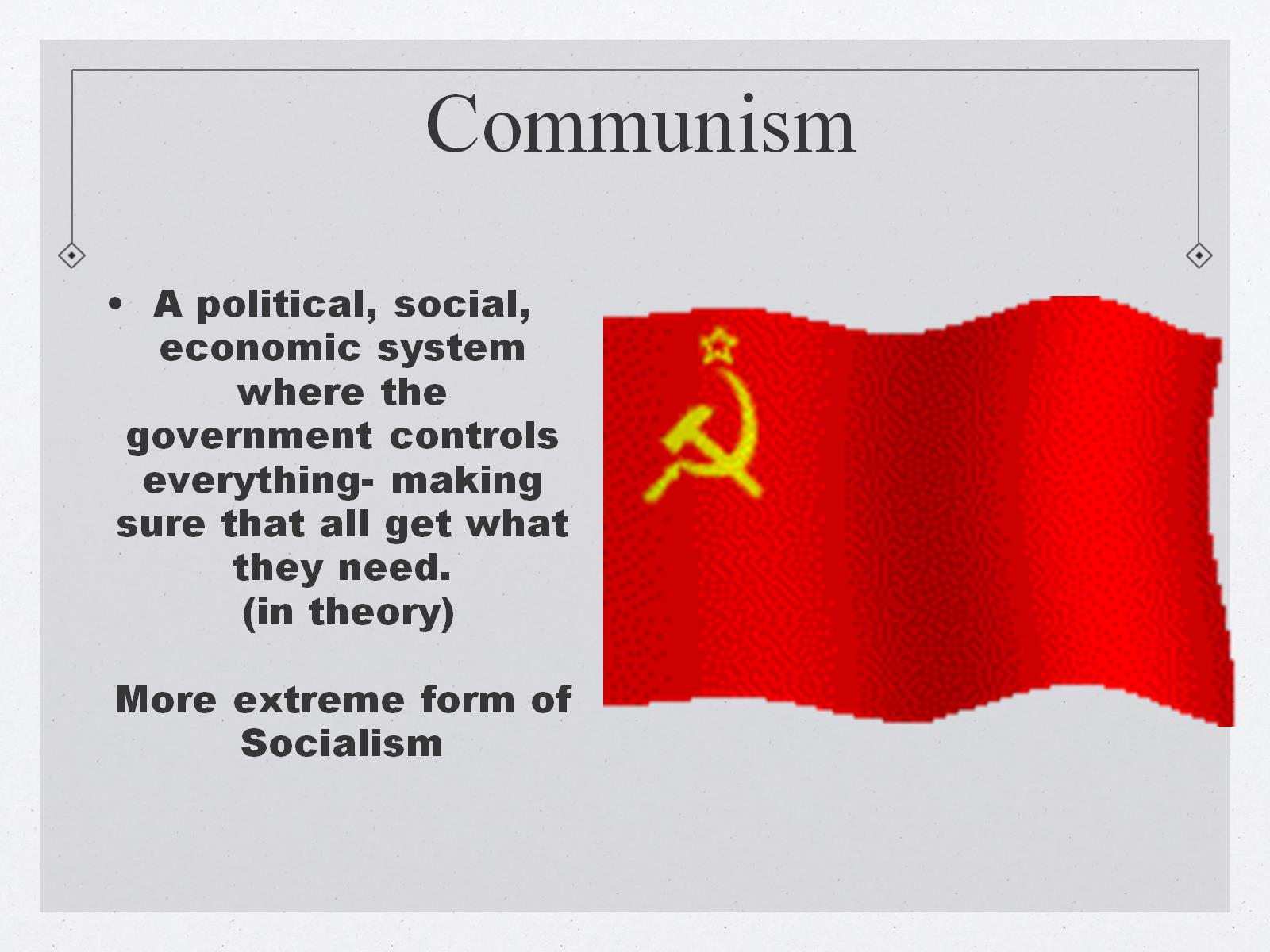 A political, social, economic system where the government controls everything- making sure that all get what they need. (in theory)More extreme form of Socialism
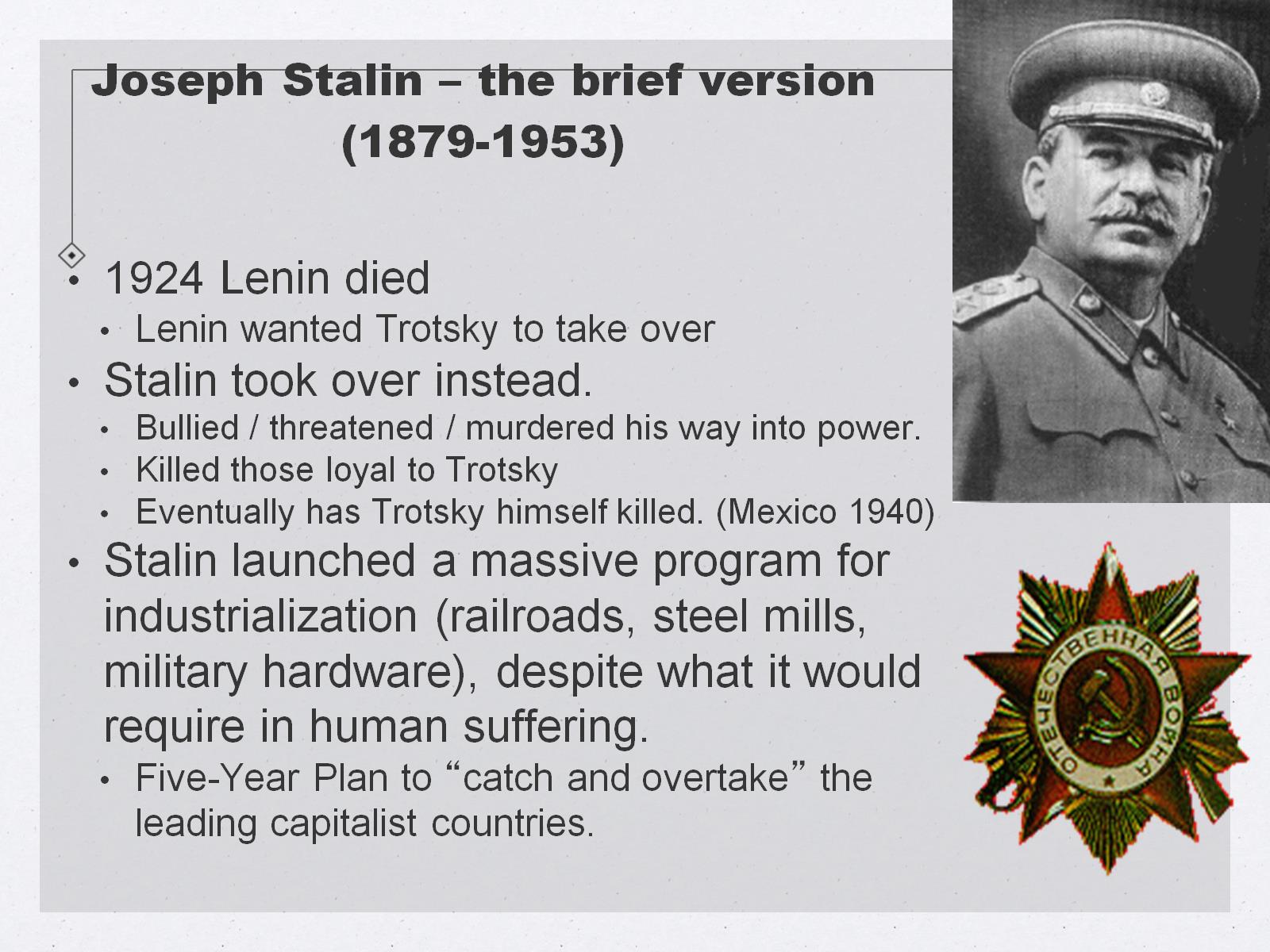 Joseph Stalin – the brief version(1879-1953)
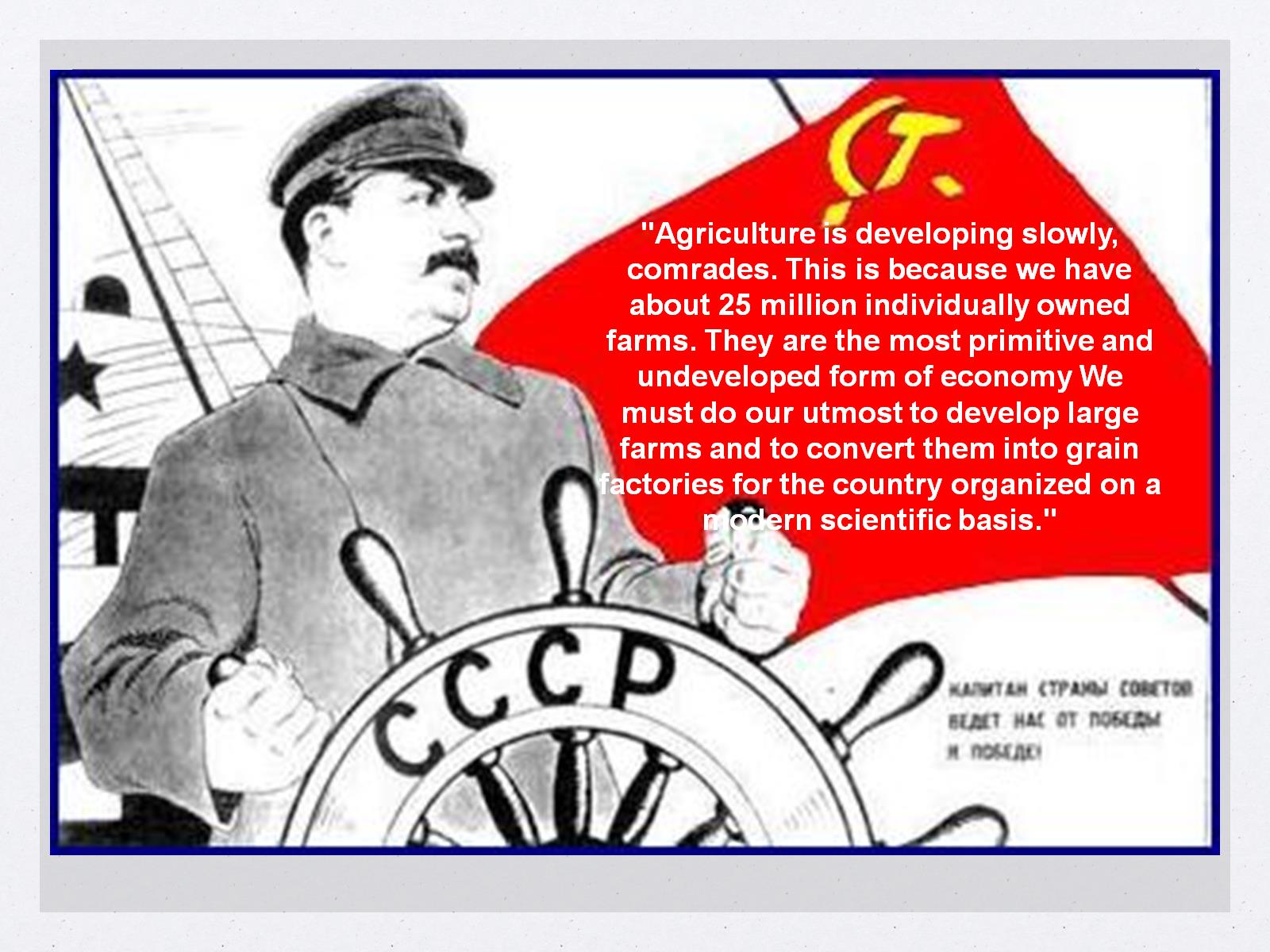 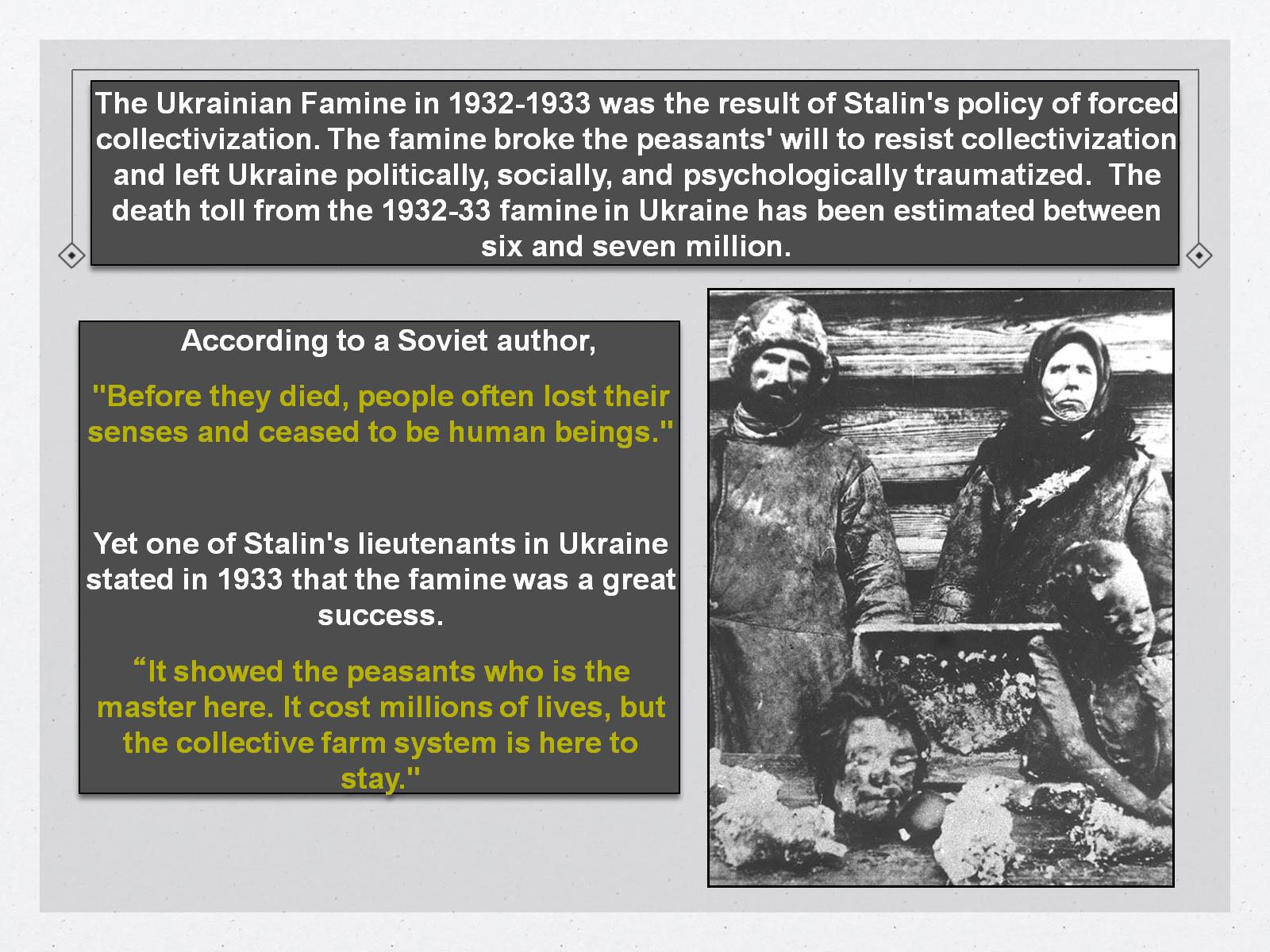 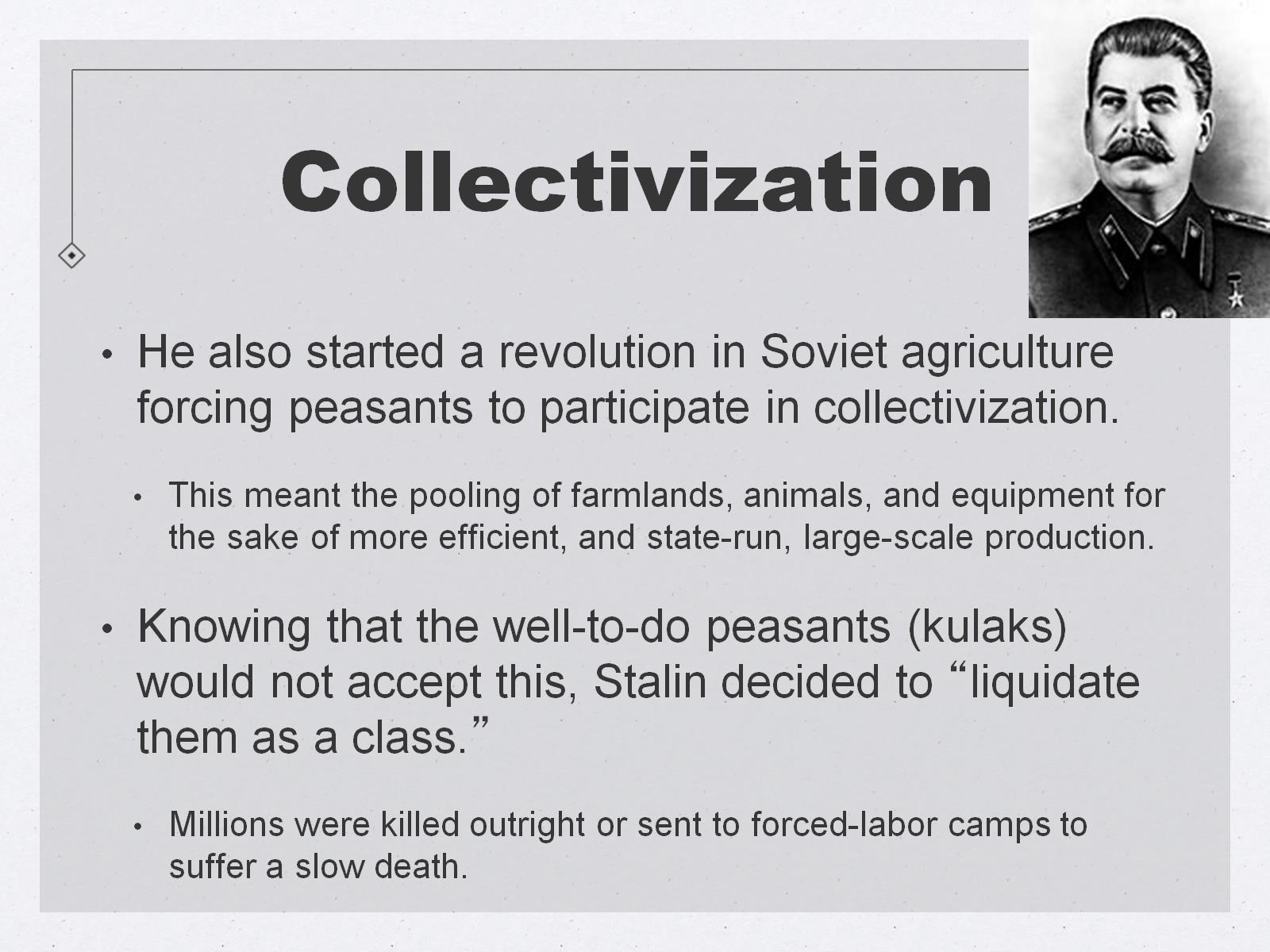 Collectivization
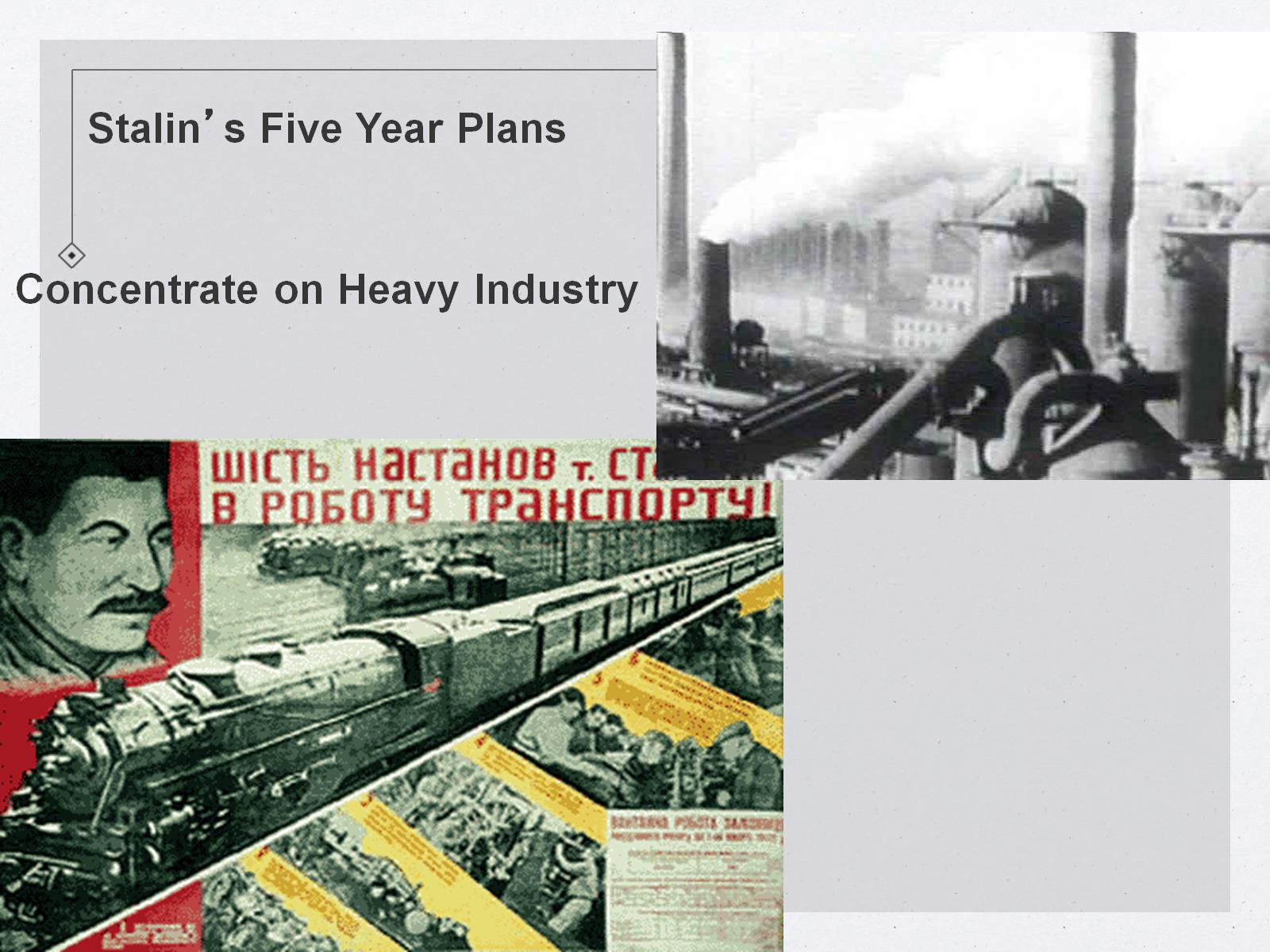 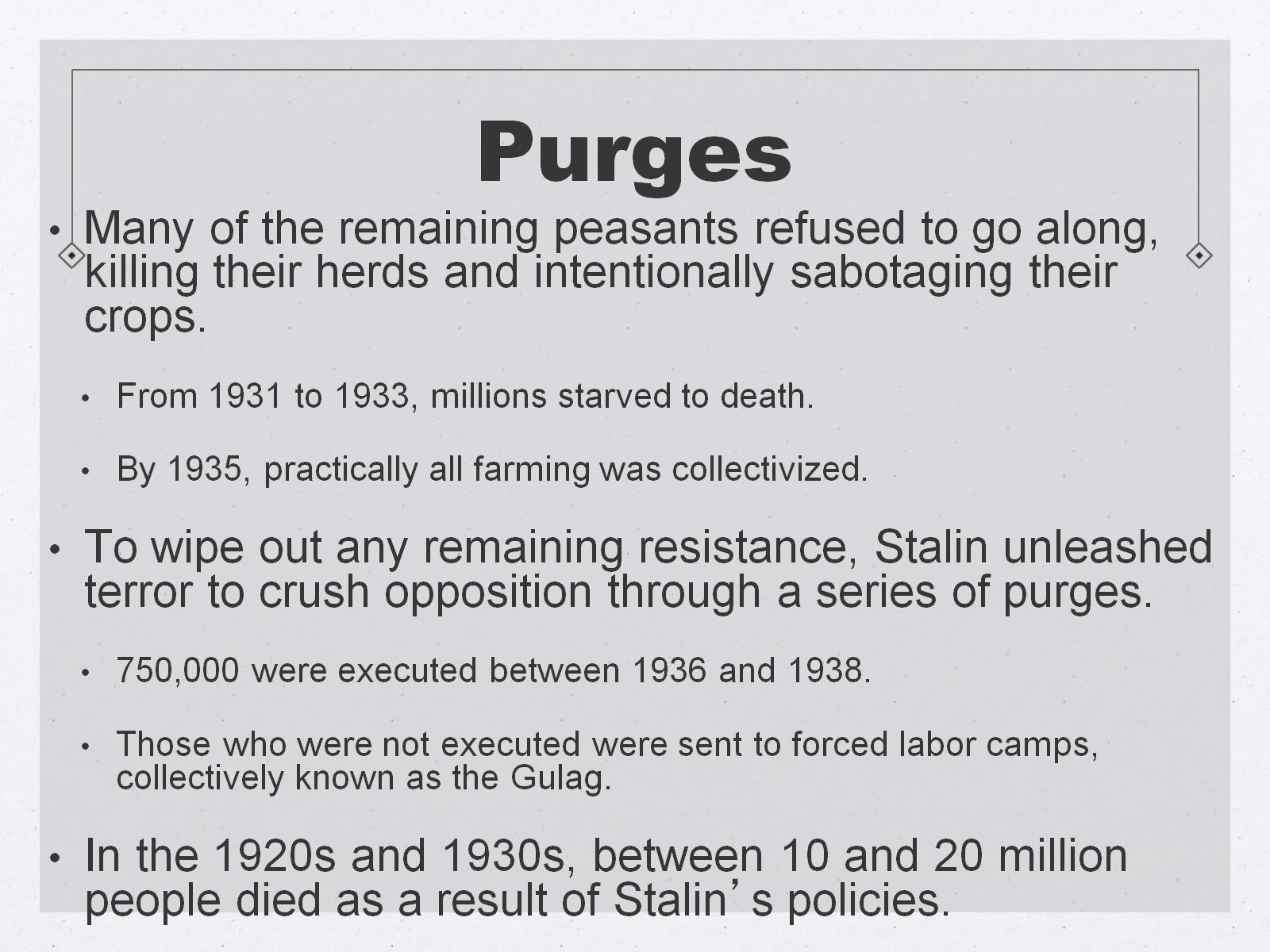 Purges
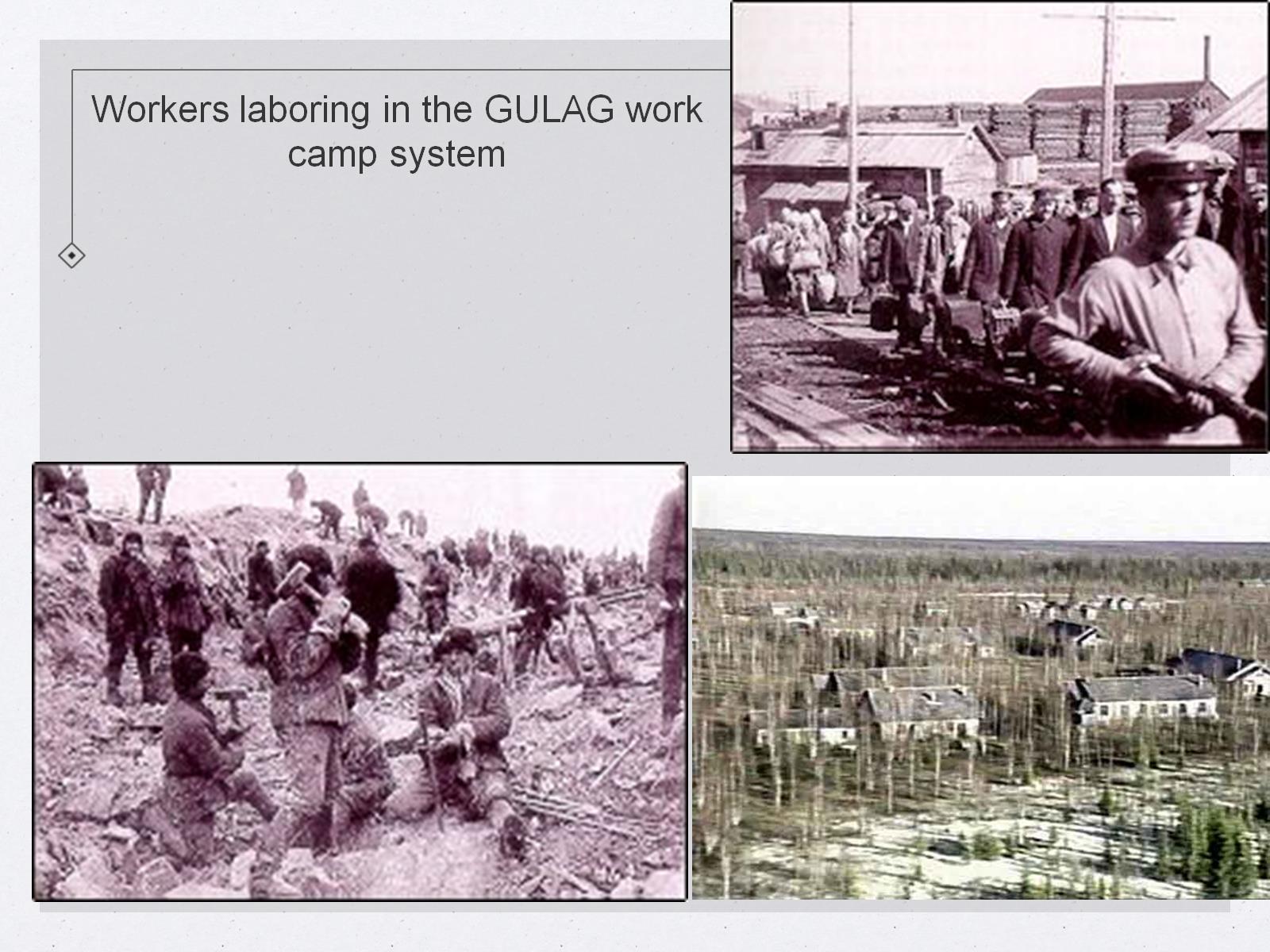 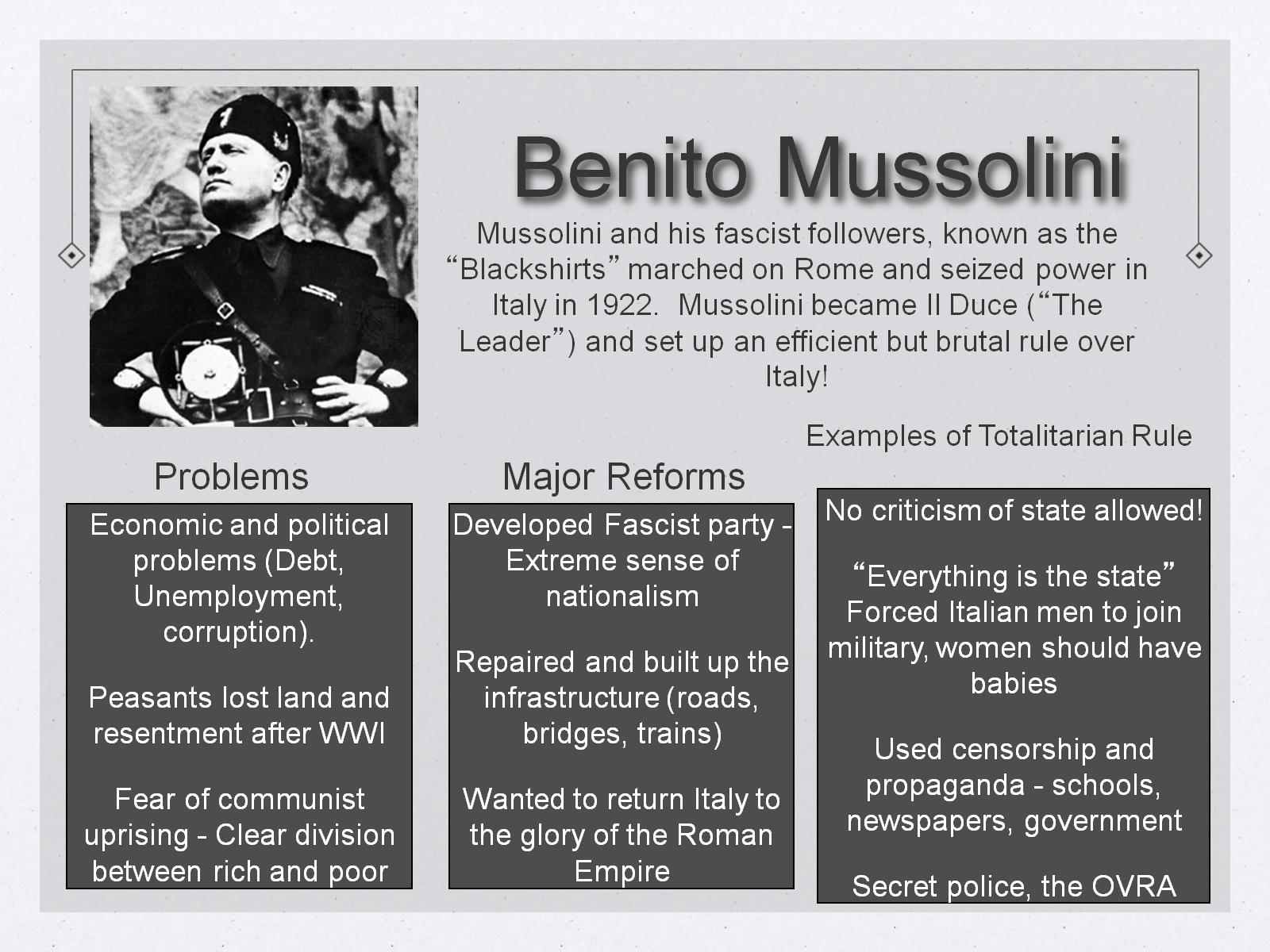 Benito Mussolini
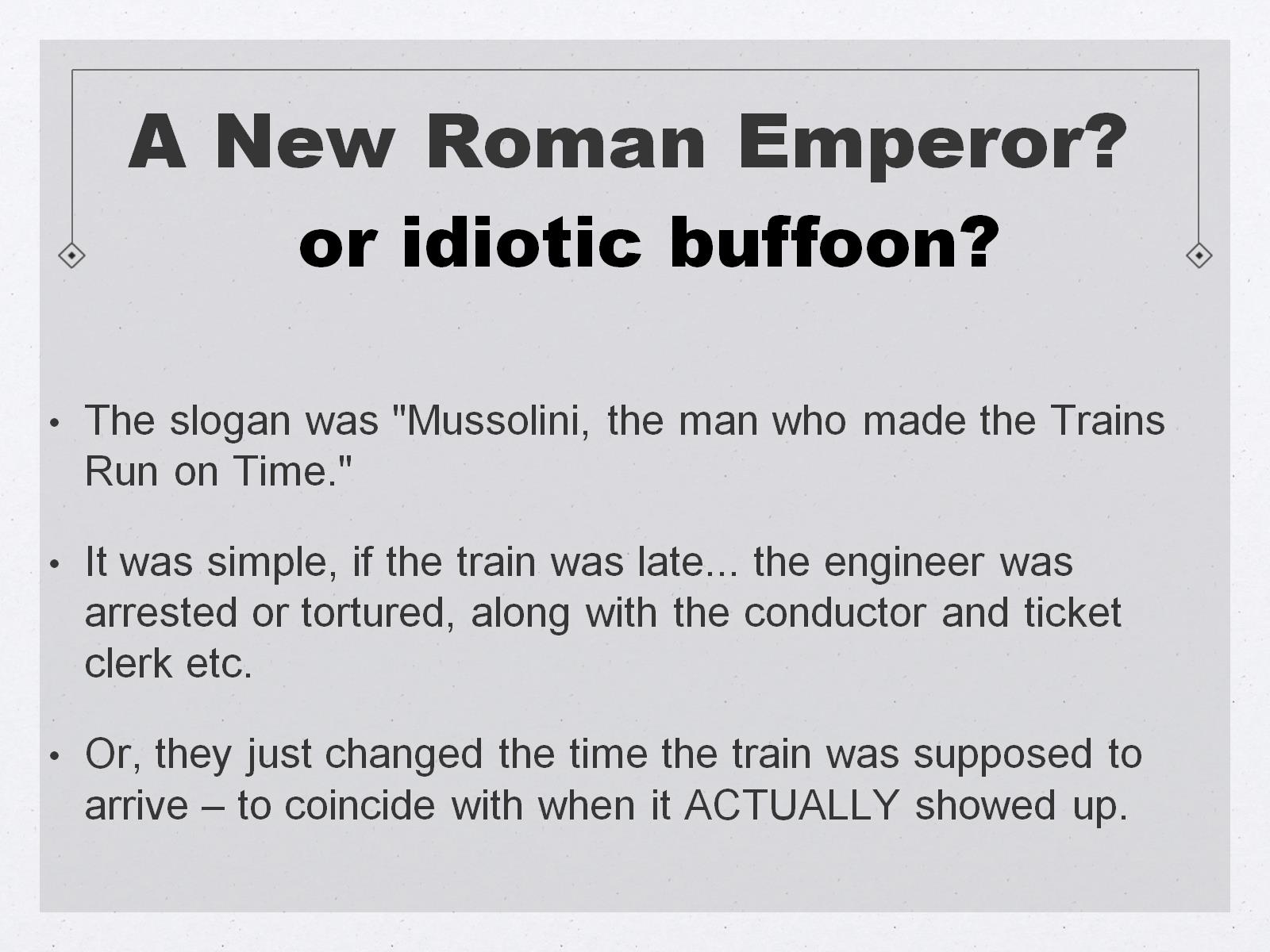 A New Roman Emperor?
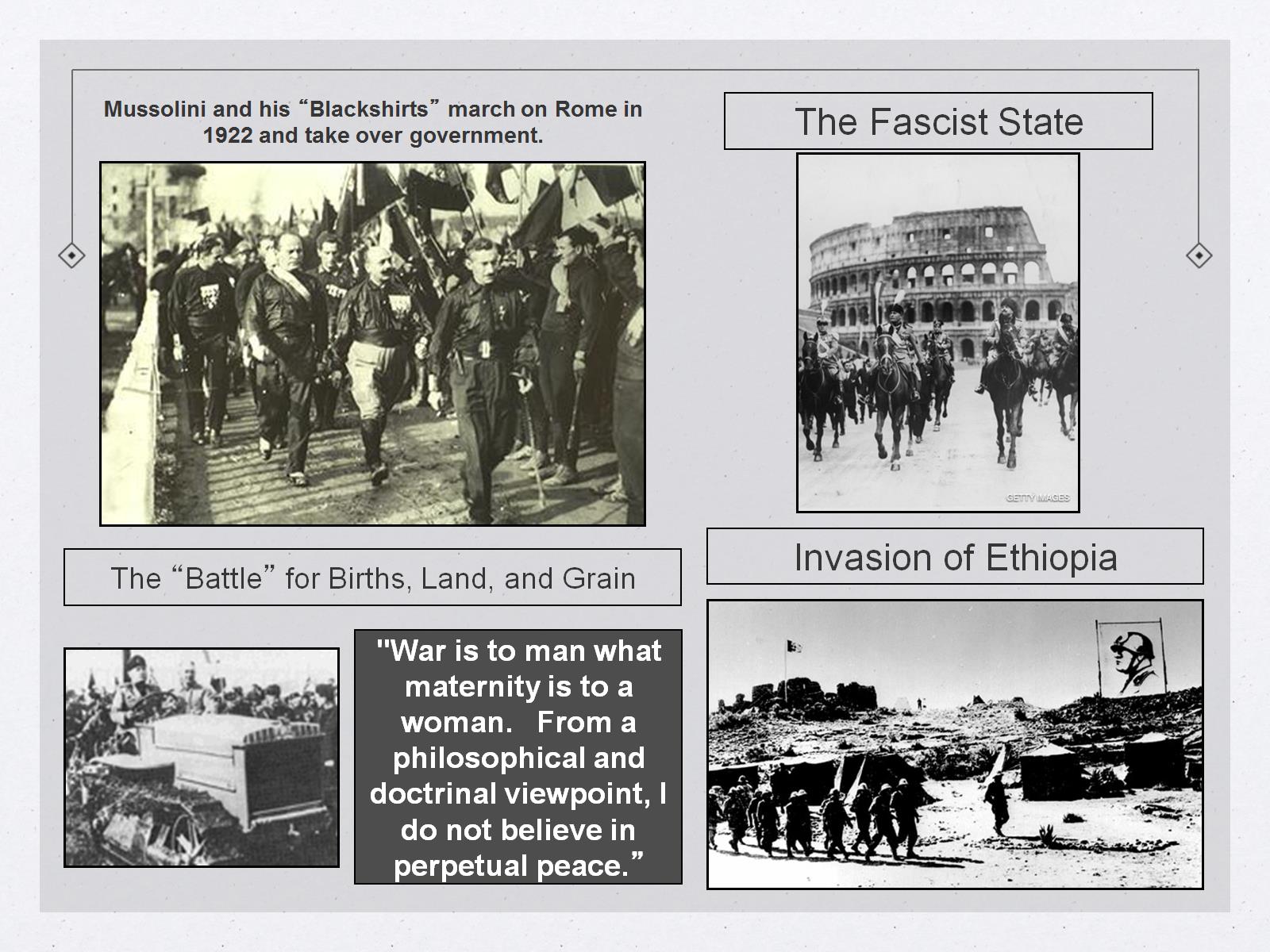 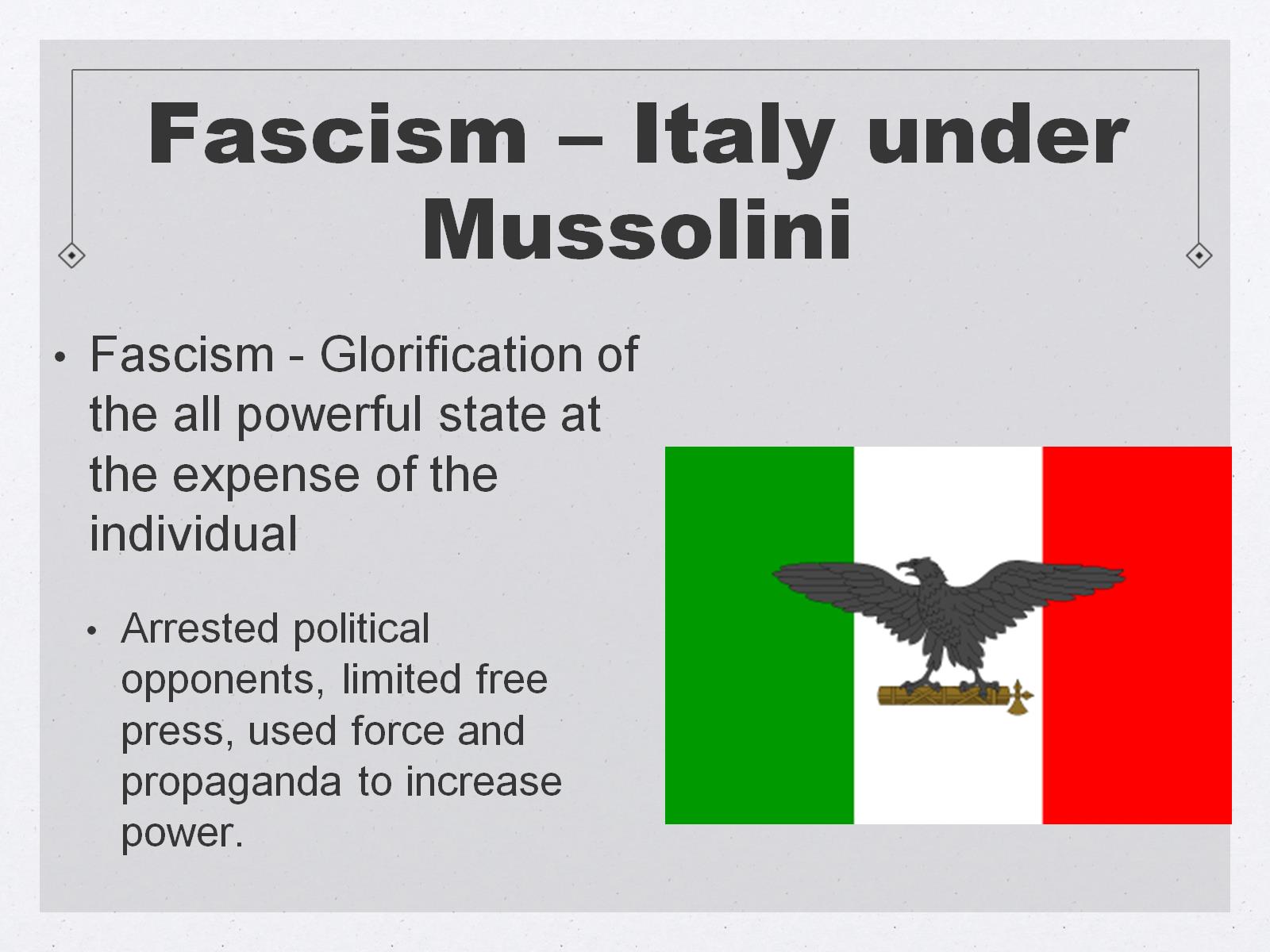 Fascism – Italy under Mussolini
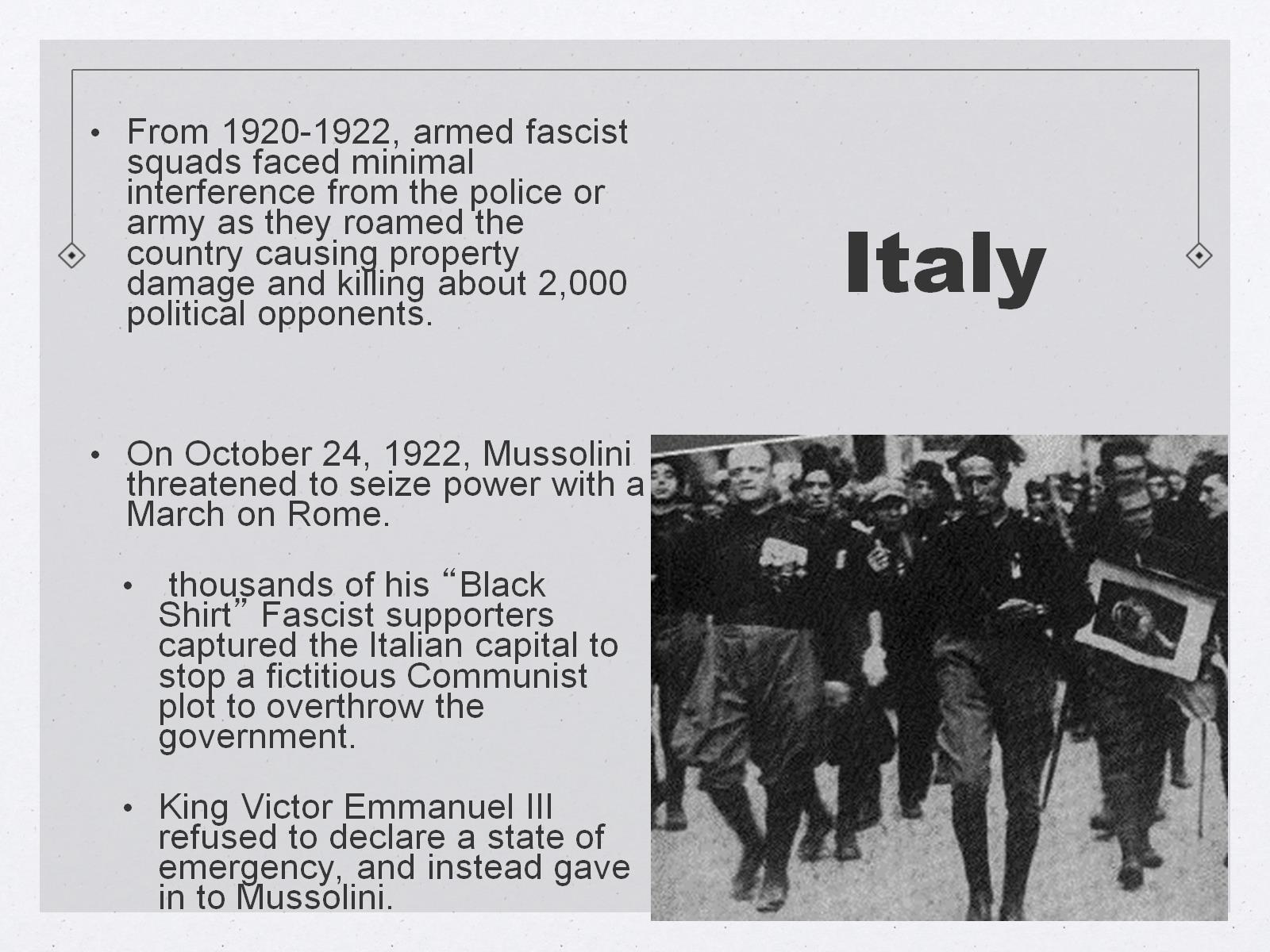 Italy
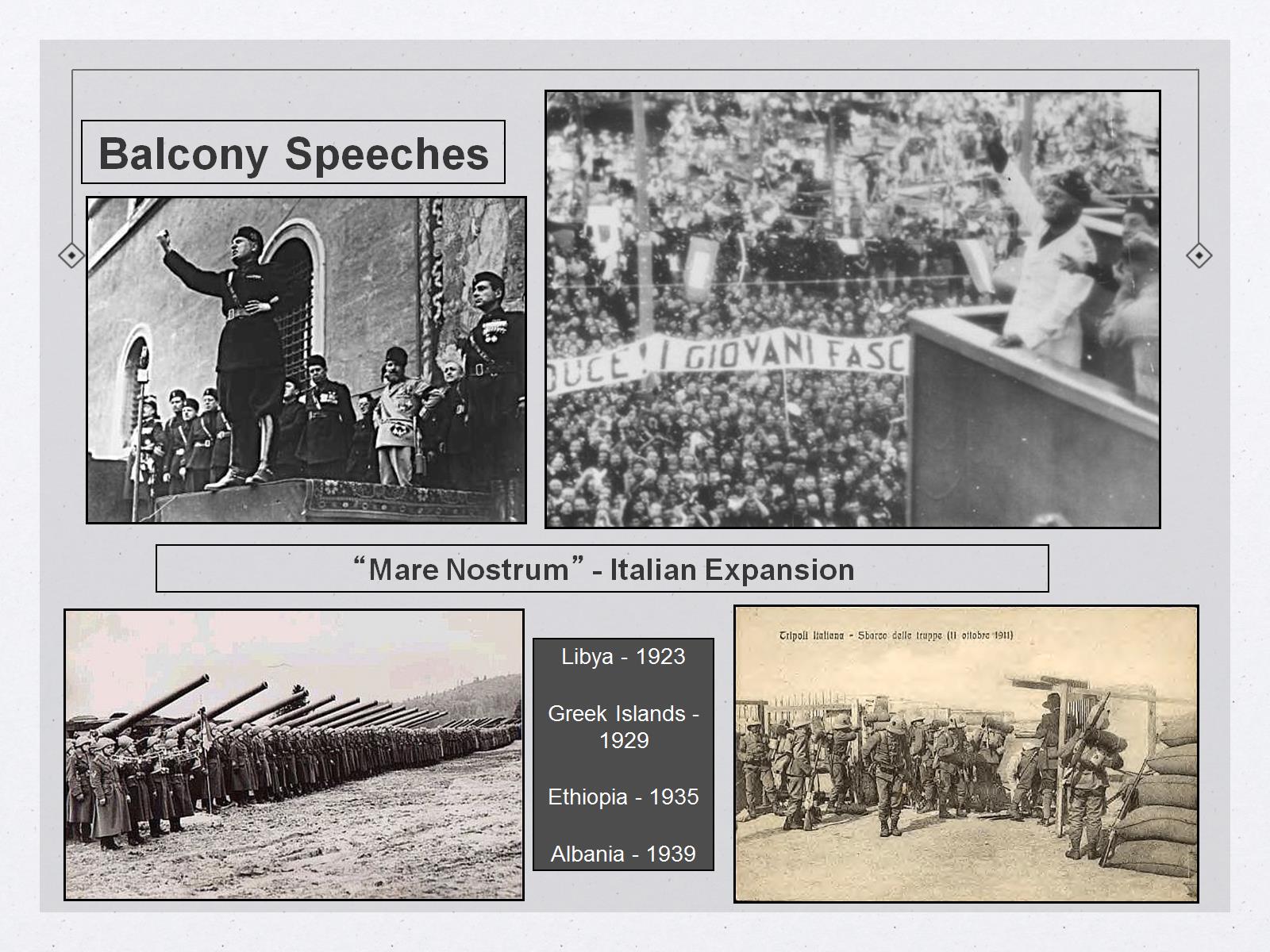 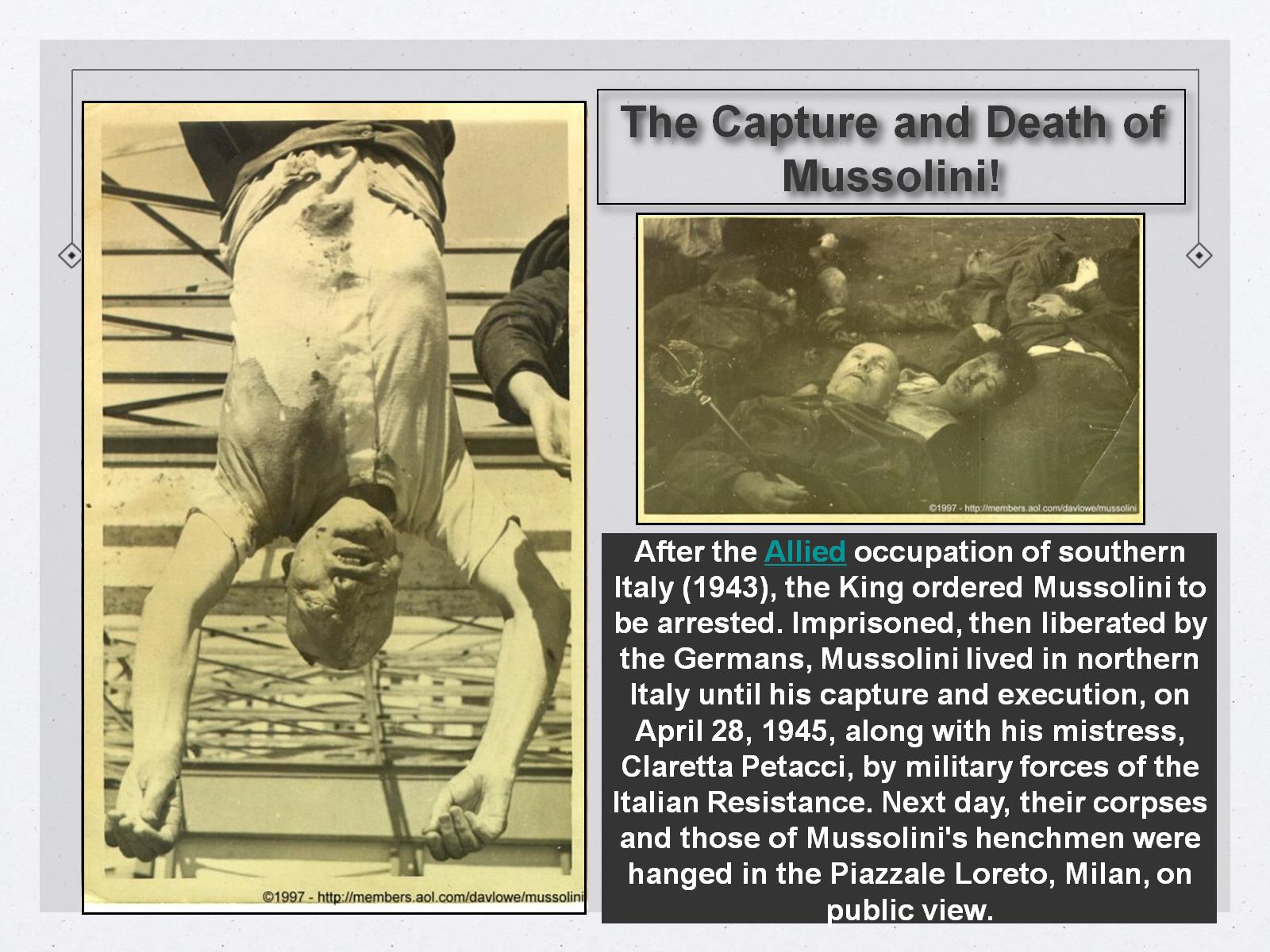 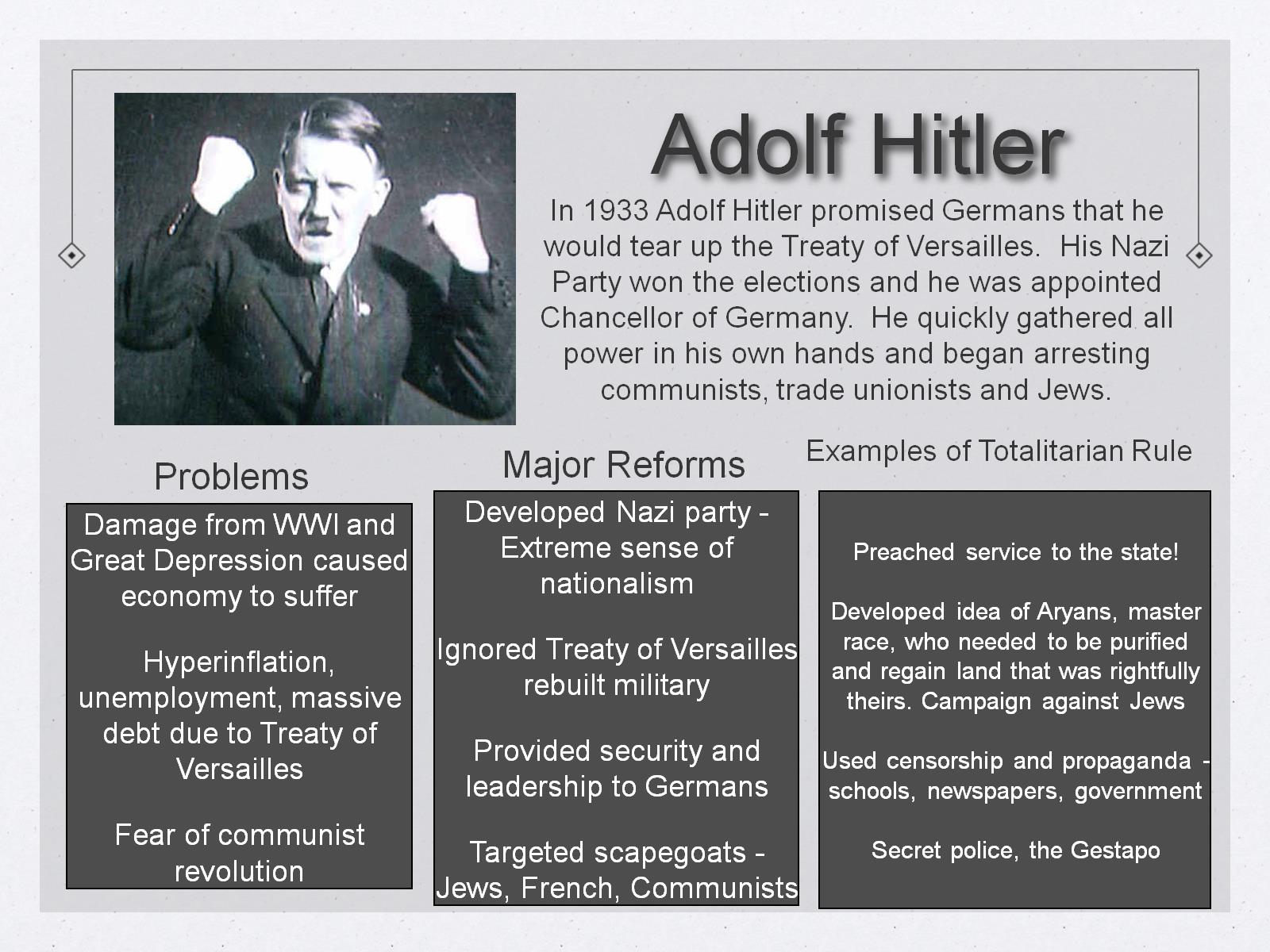 Adolf Hitler
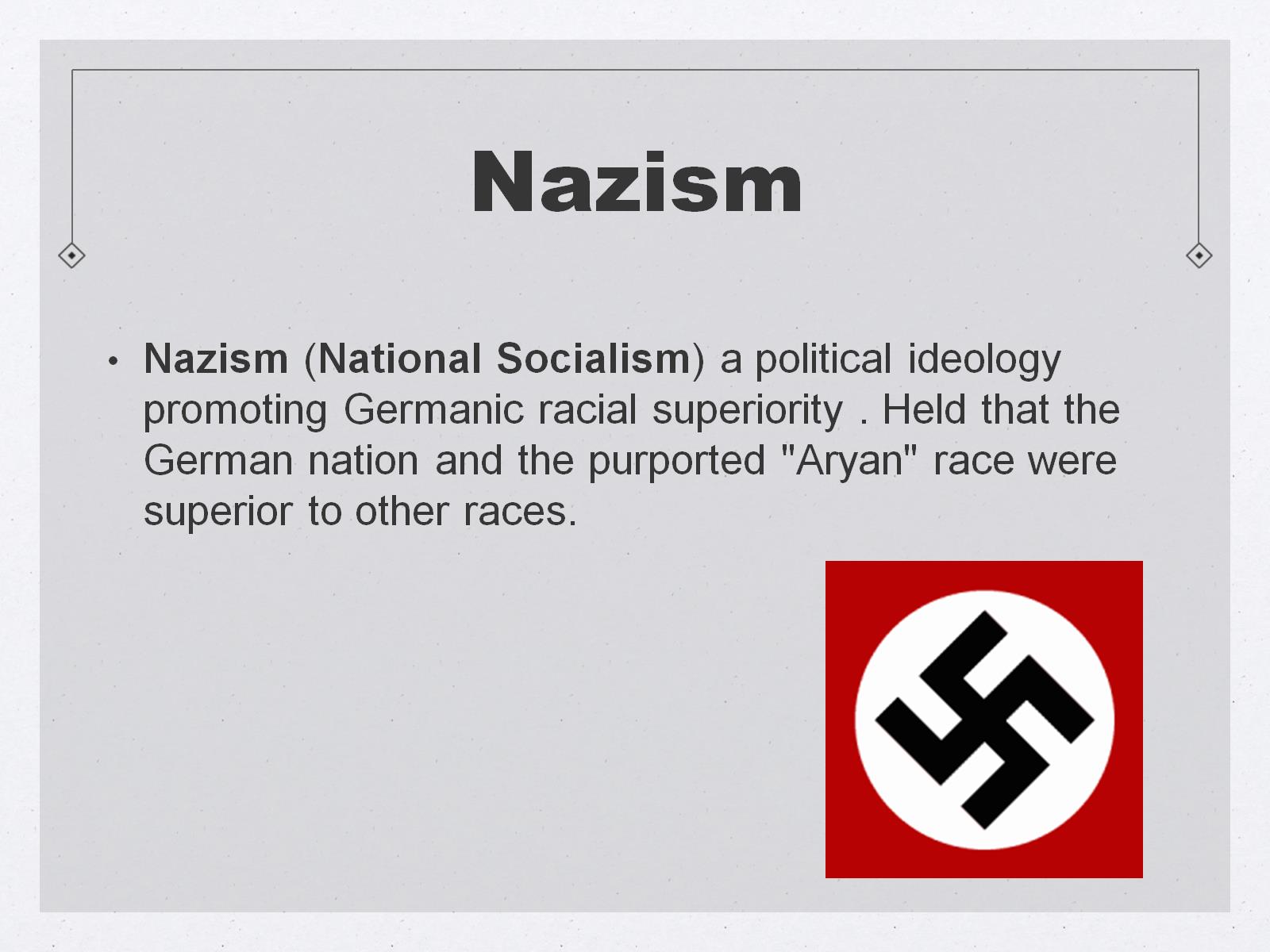 Nazism
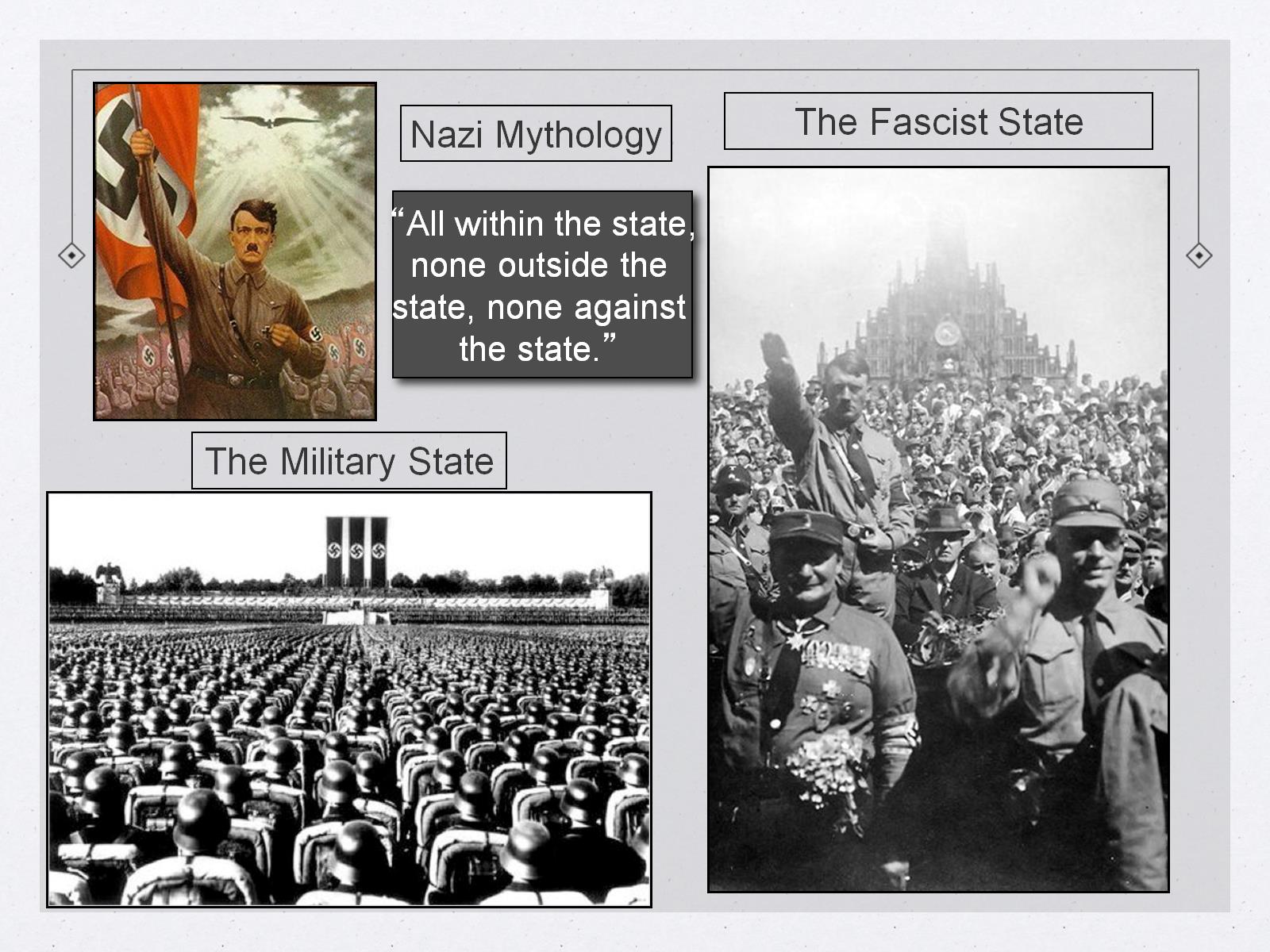 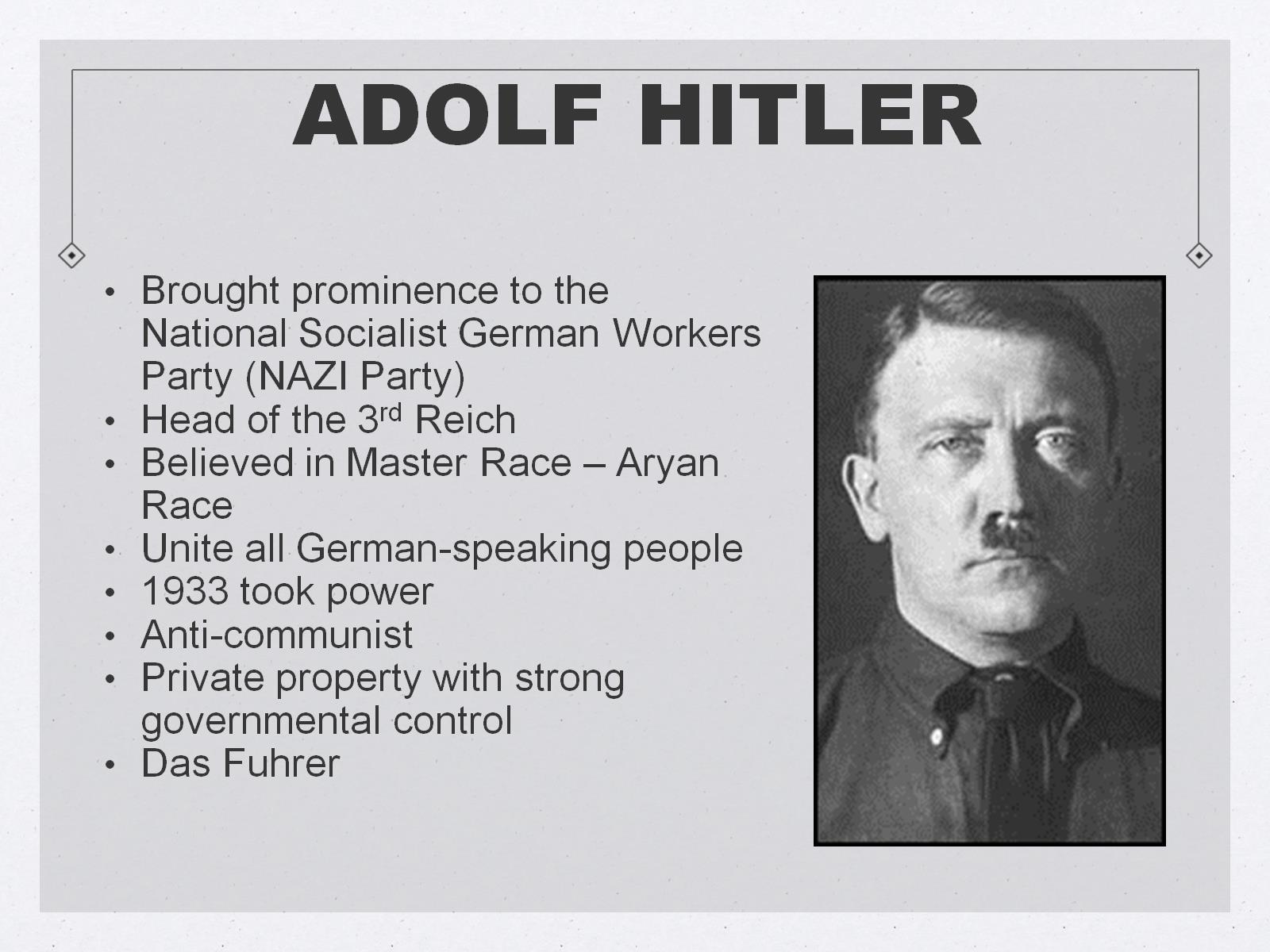 ADOLF HITLER
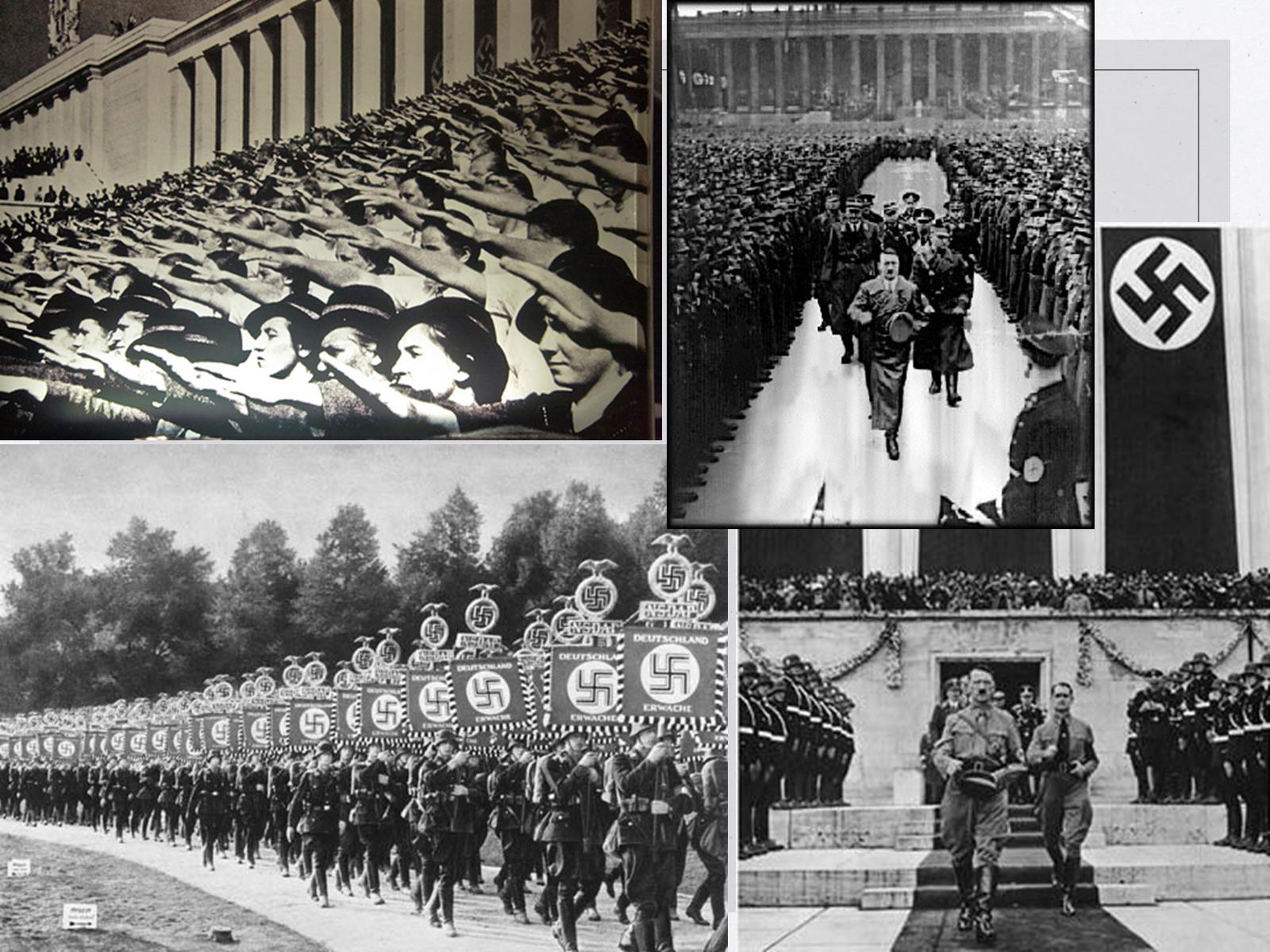 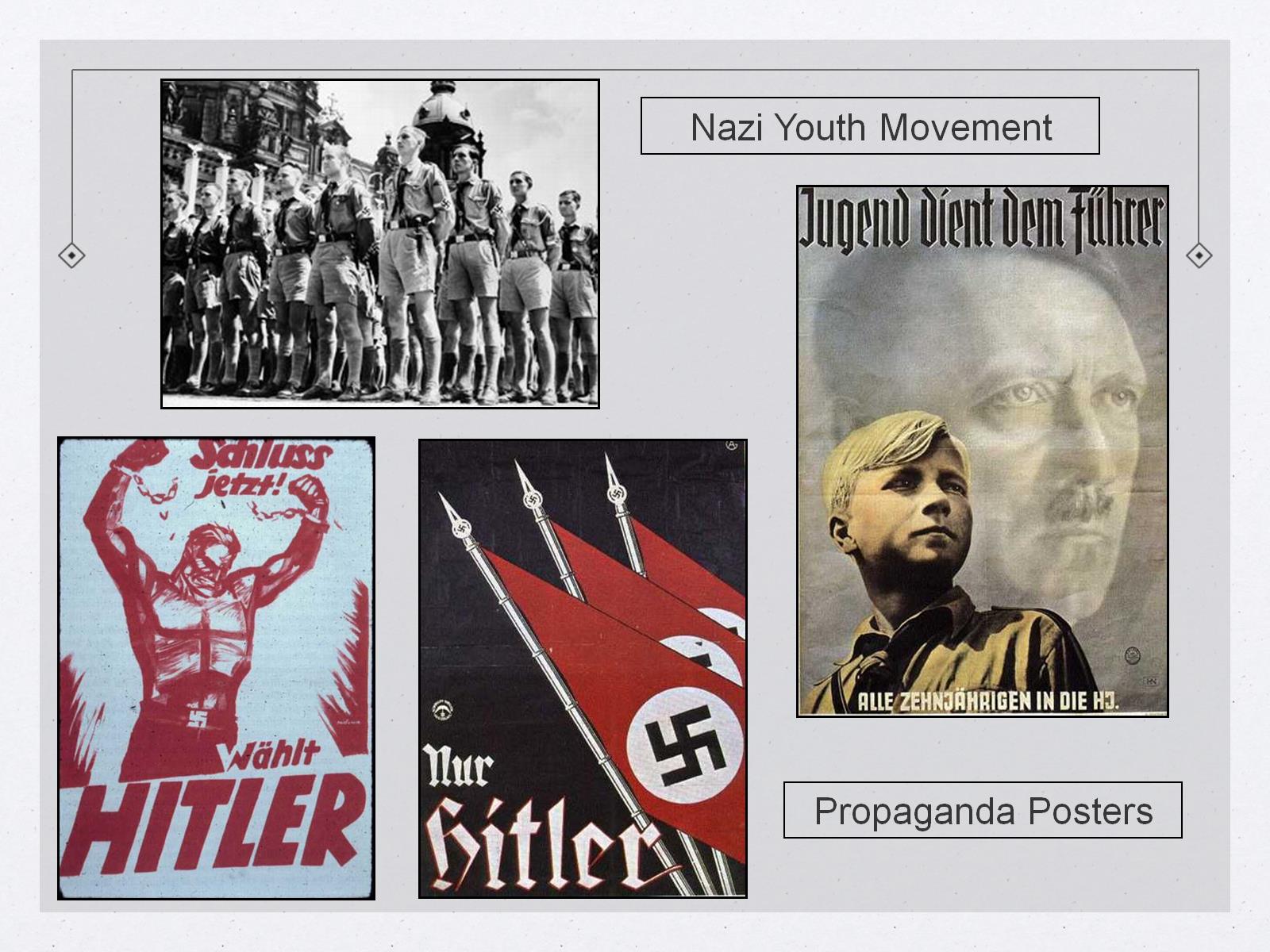 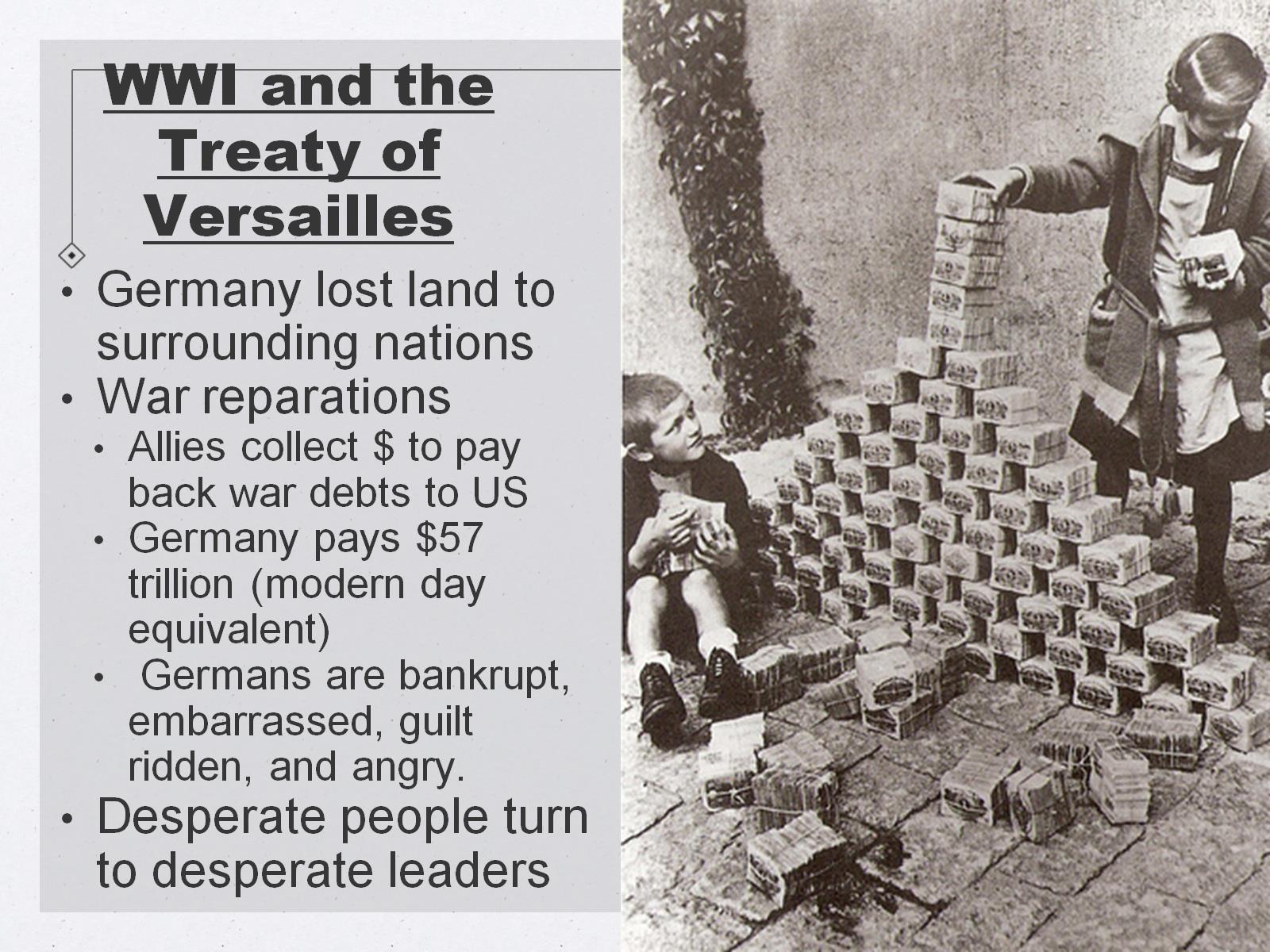 WWI and the Treaty of Versailles
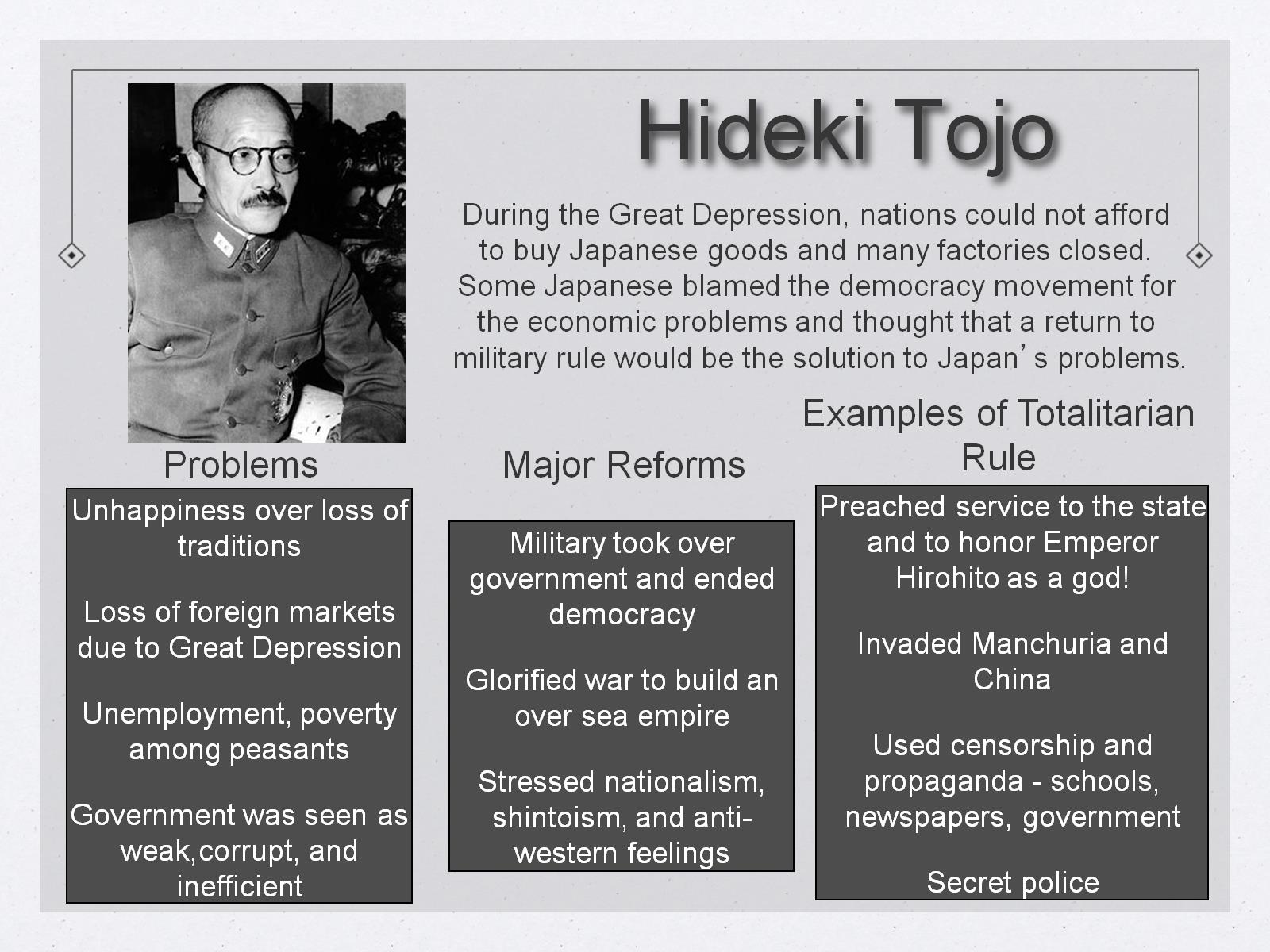 Hideki Tojo
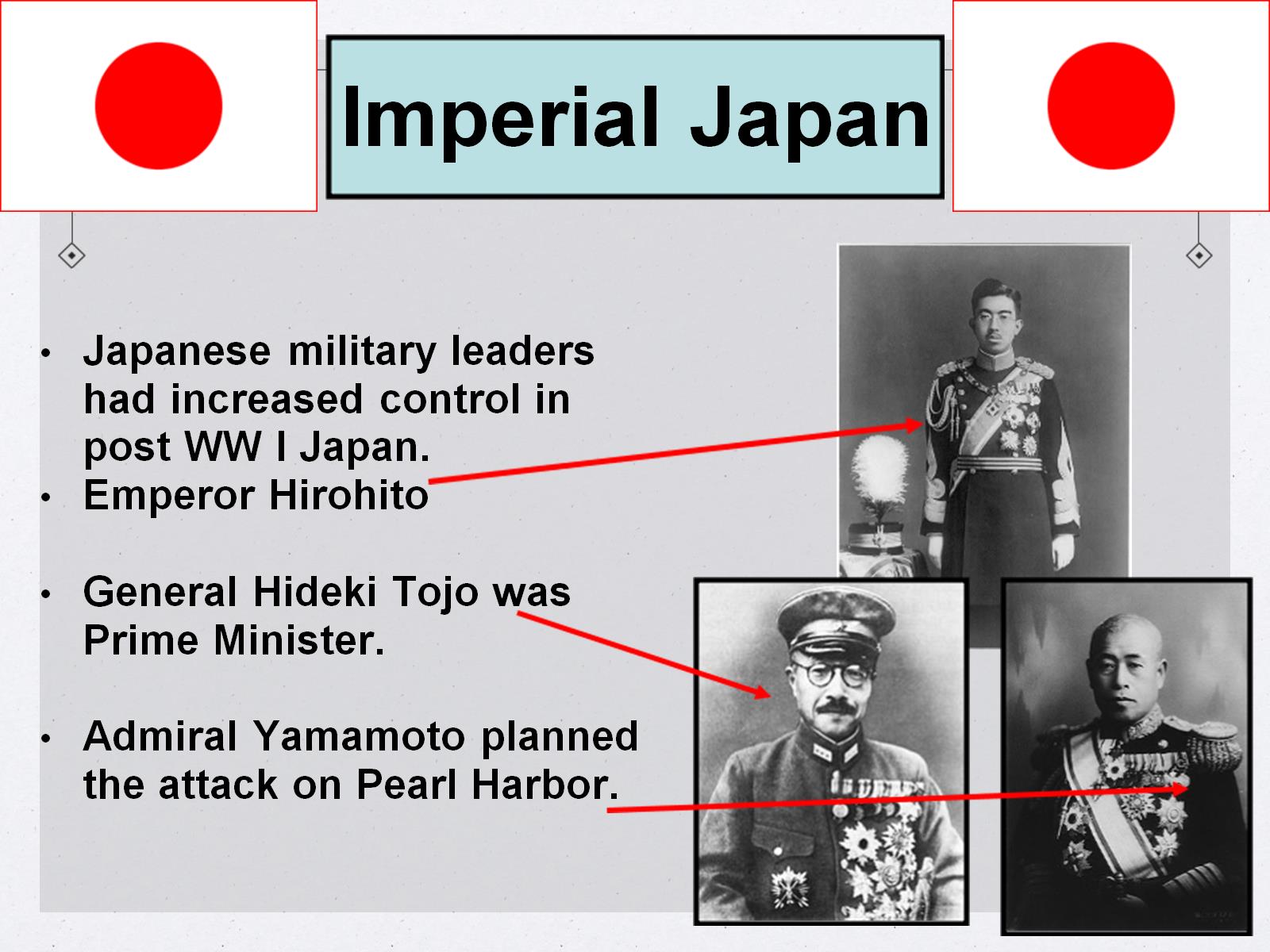 Imperial Japan
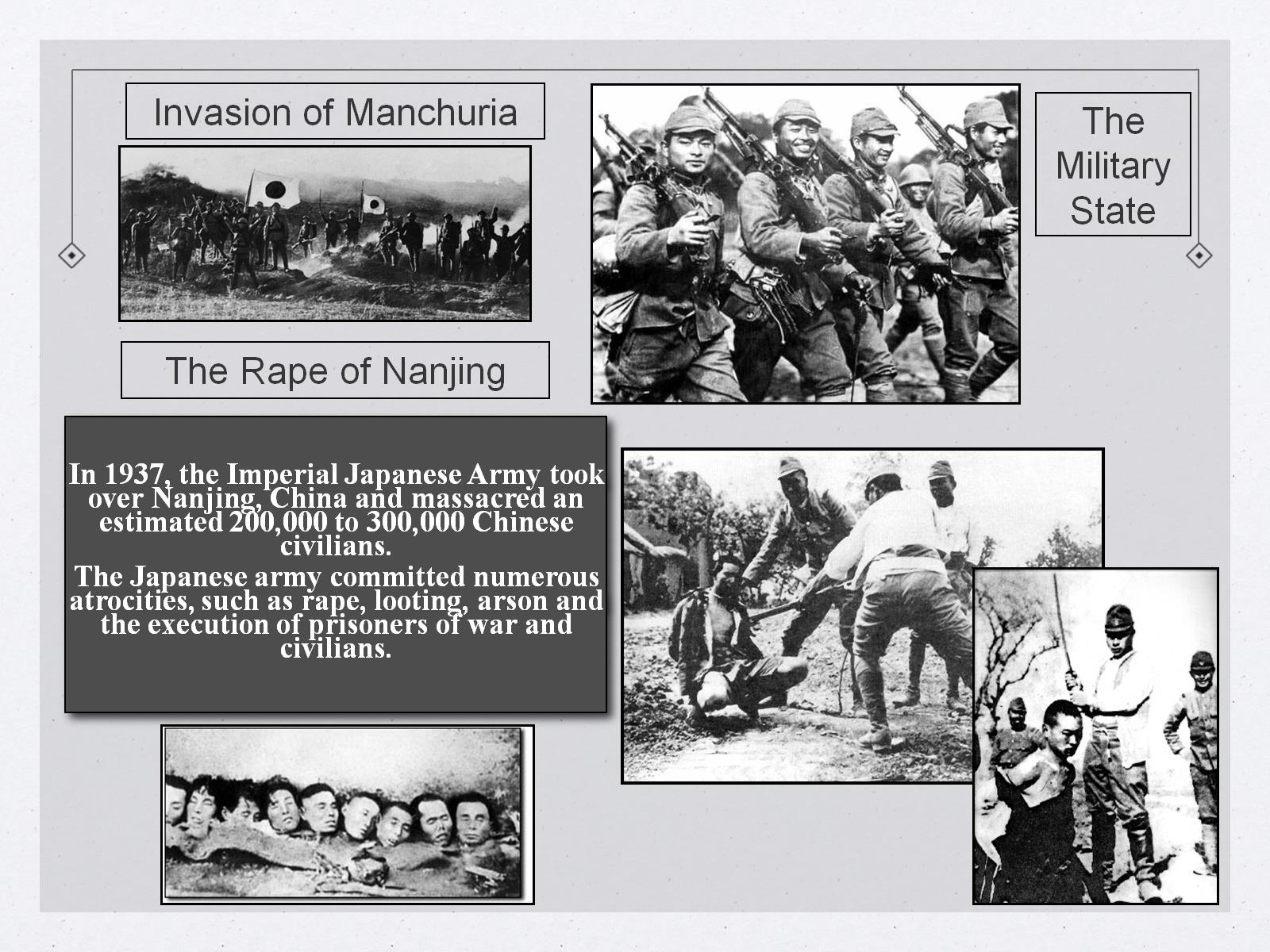 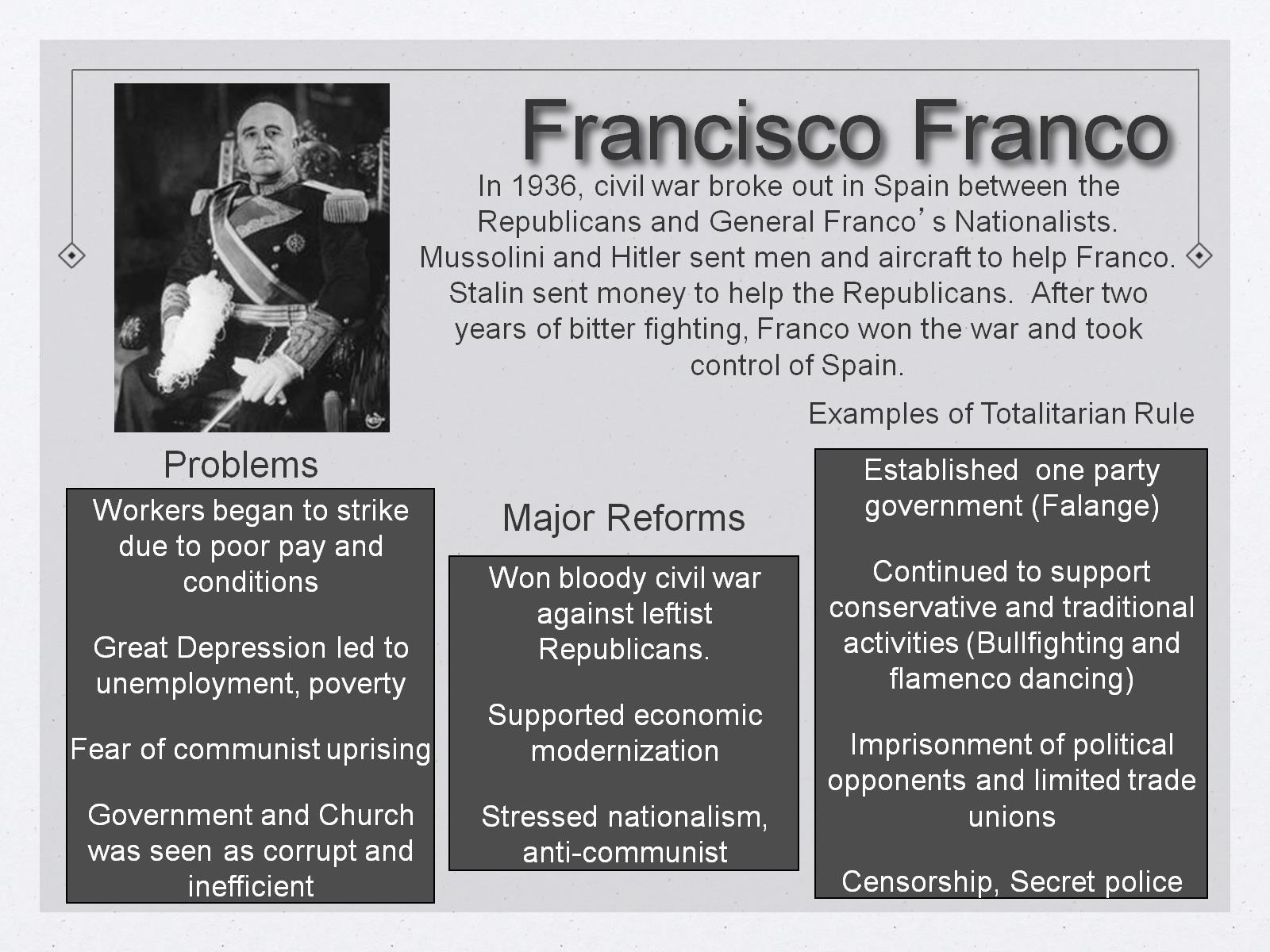 Francisco Franco
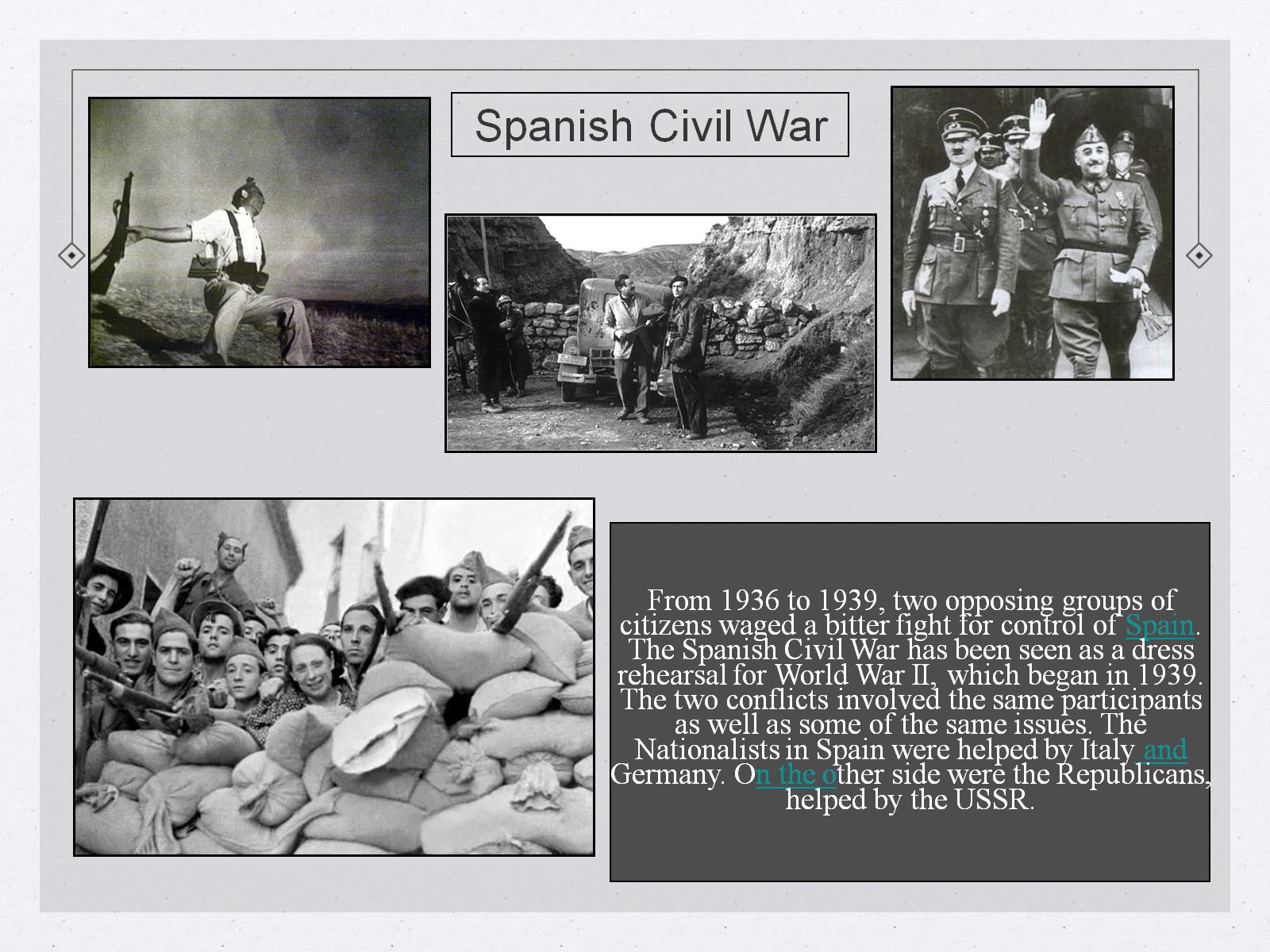 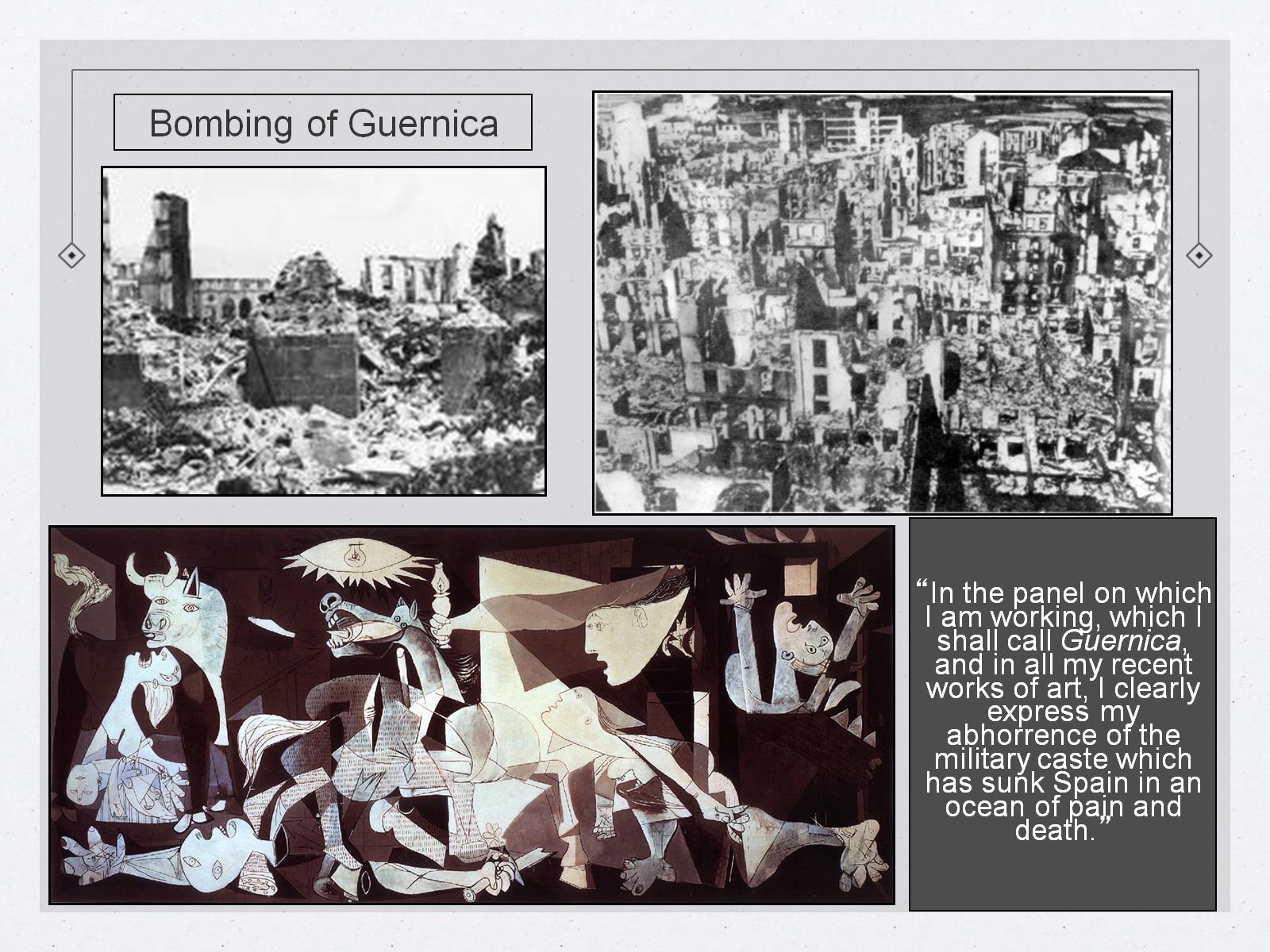 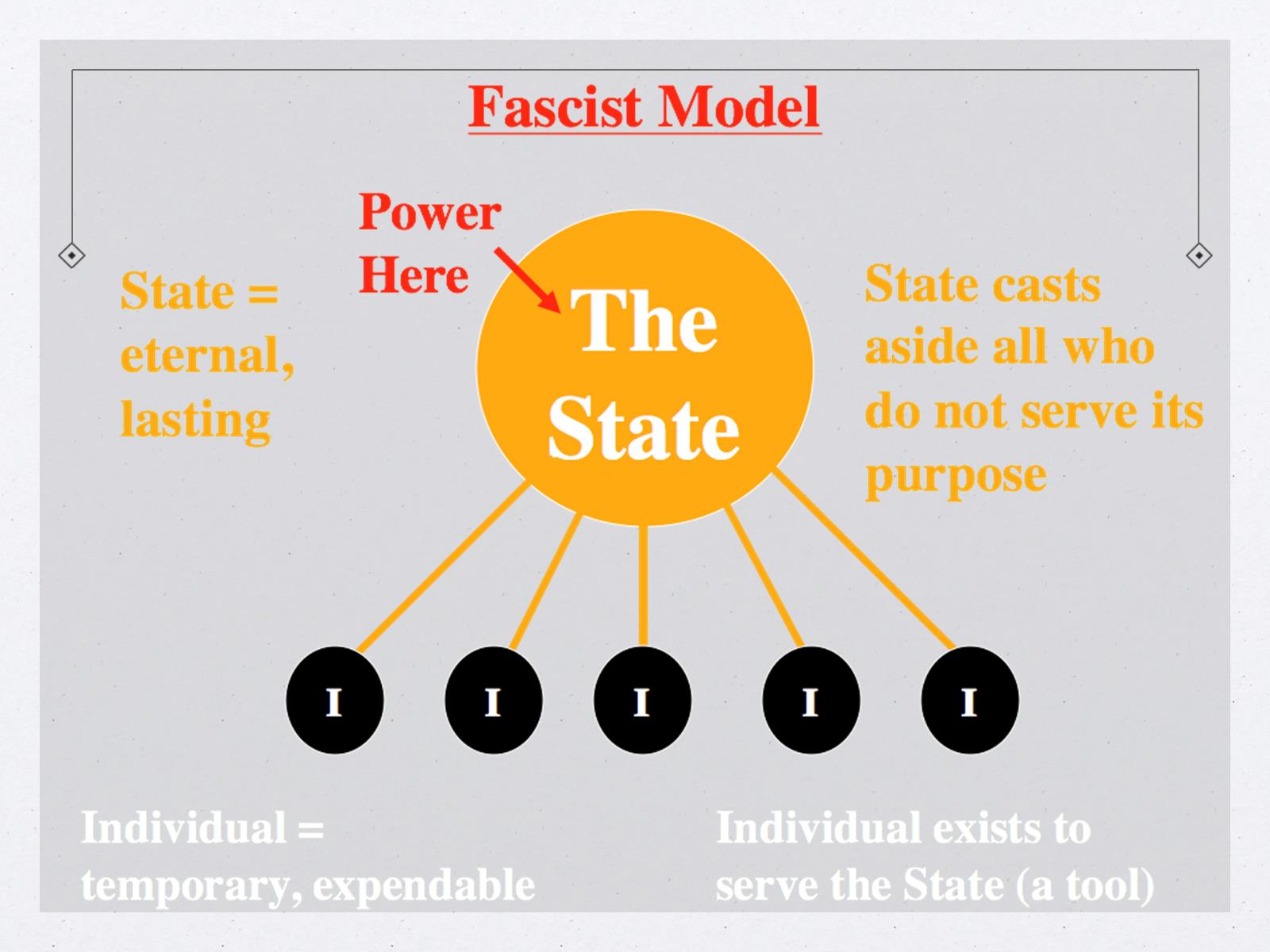 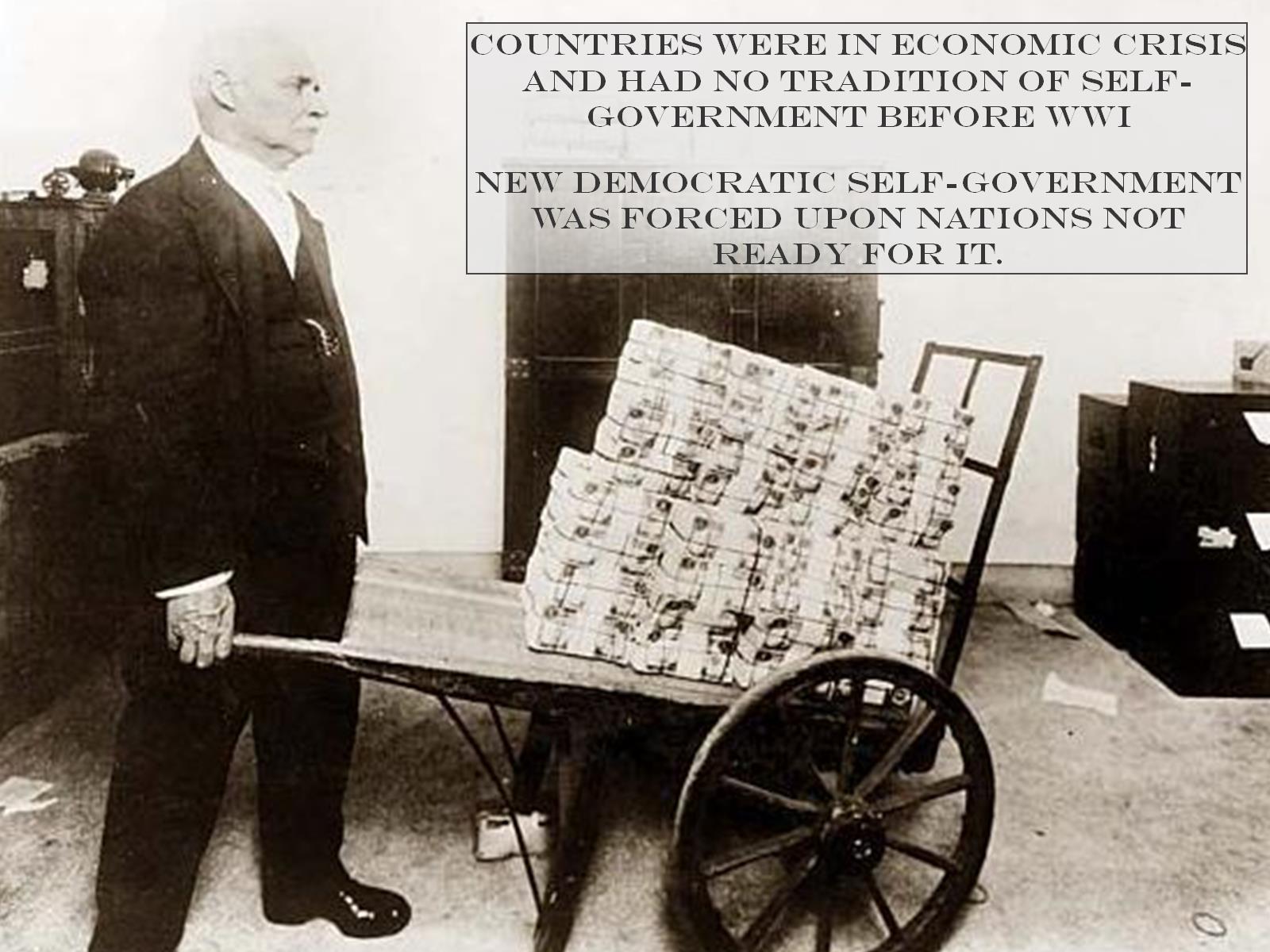 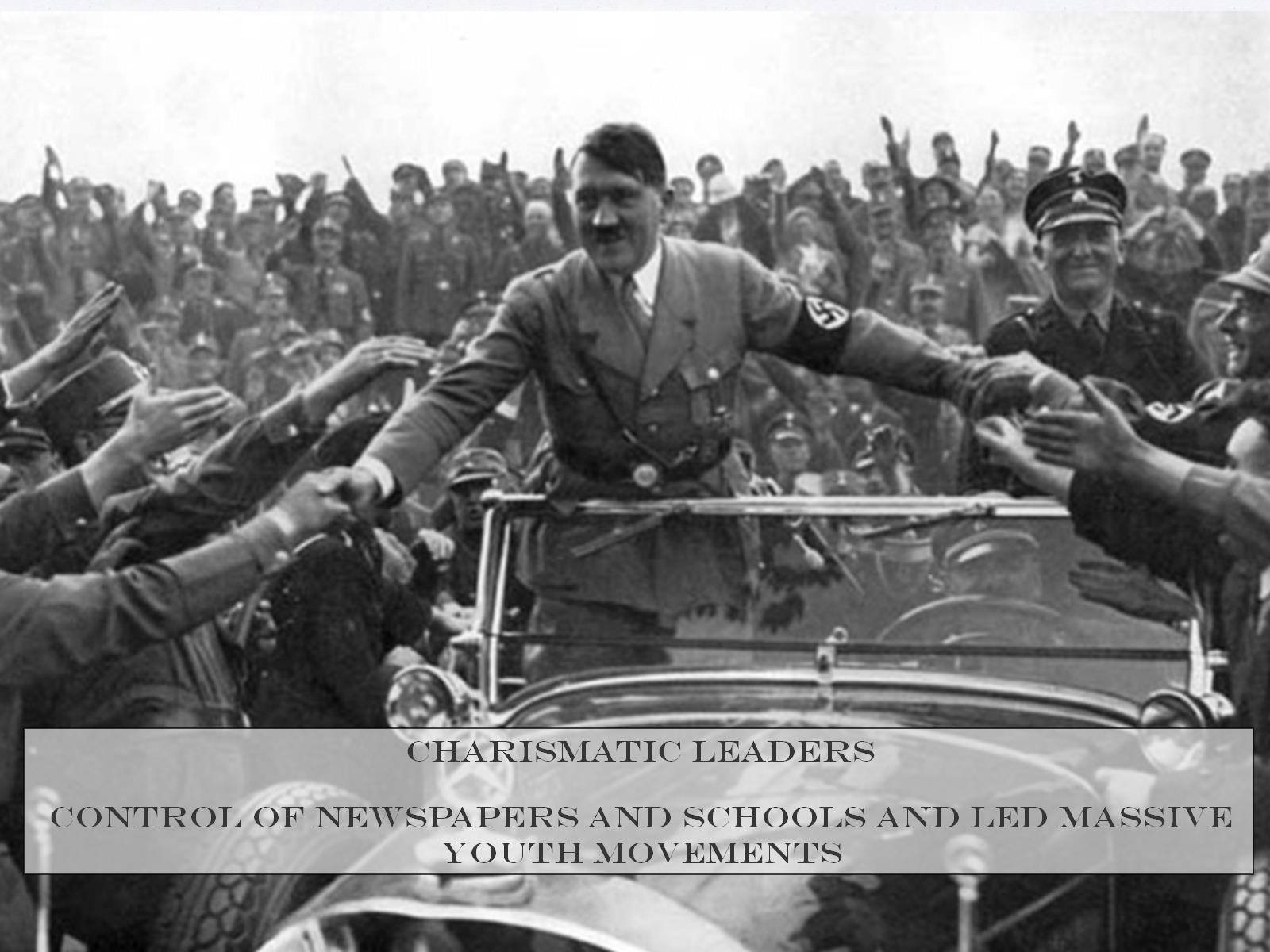 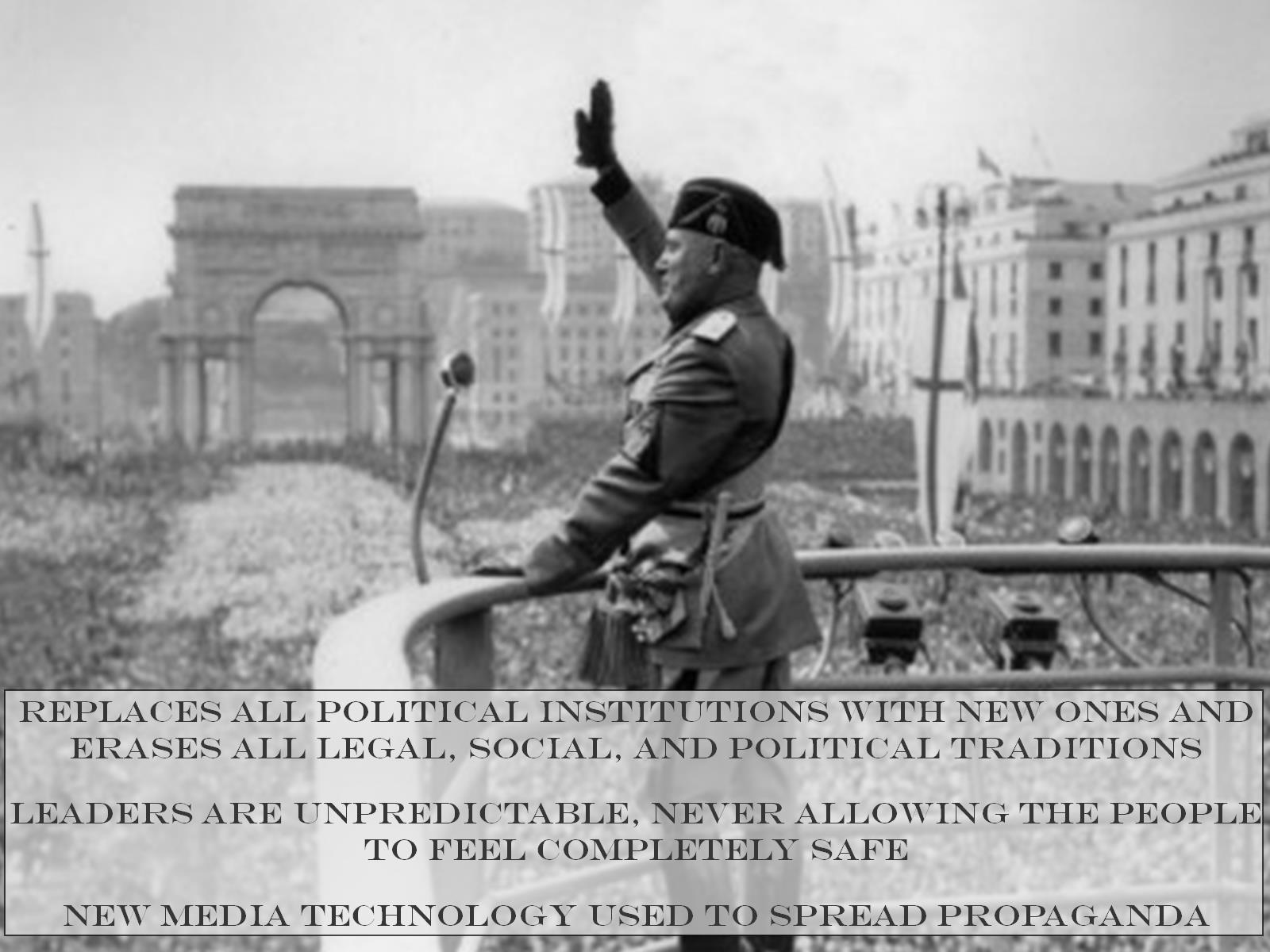 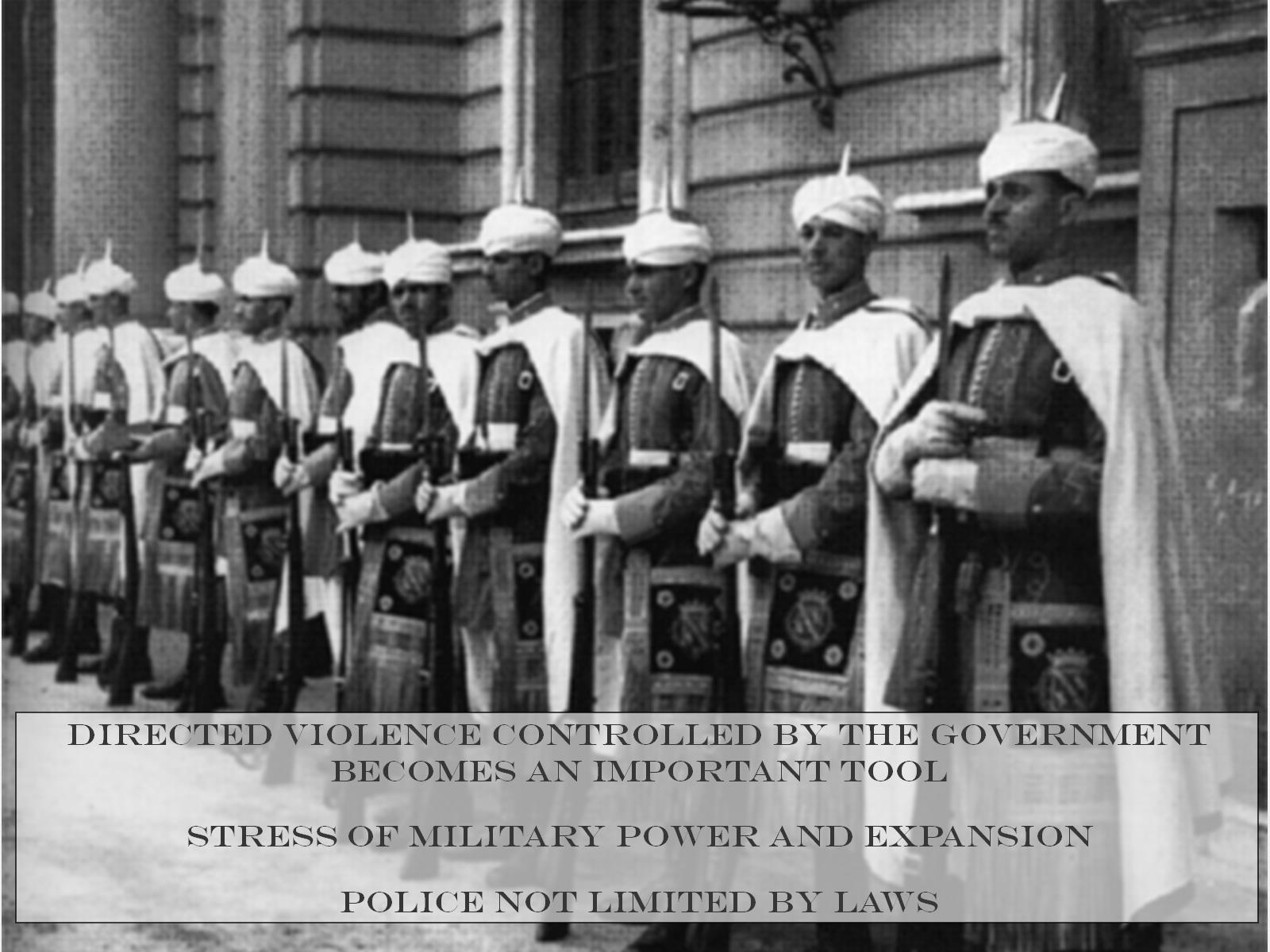